Cedar Grove Elementary Germantown, MD
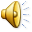 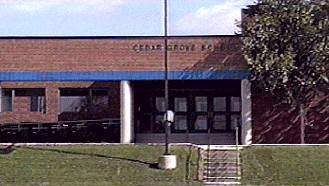 Montgomery County Forestry Board
Tree Planting
October 27, 2010
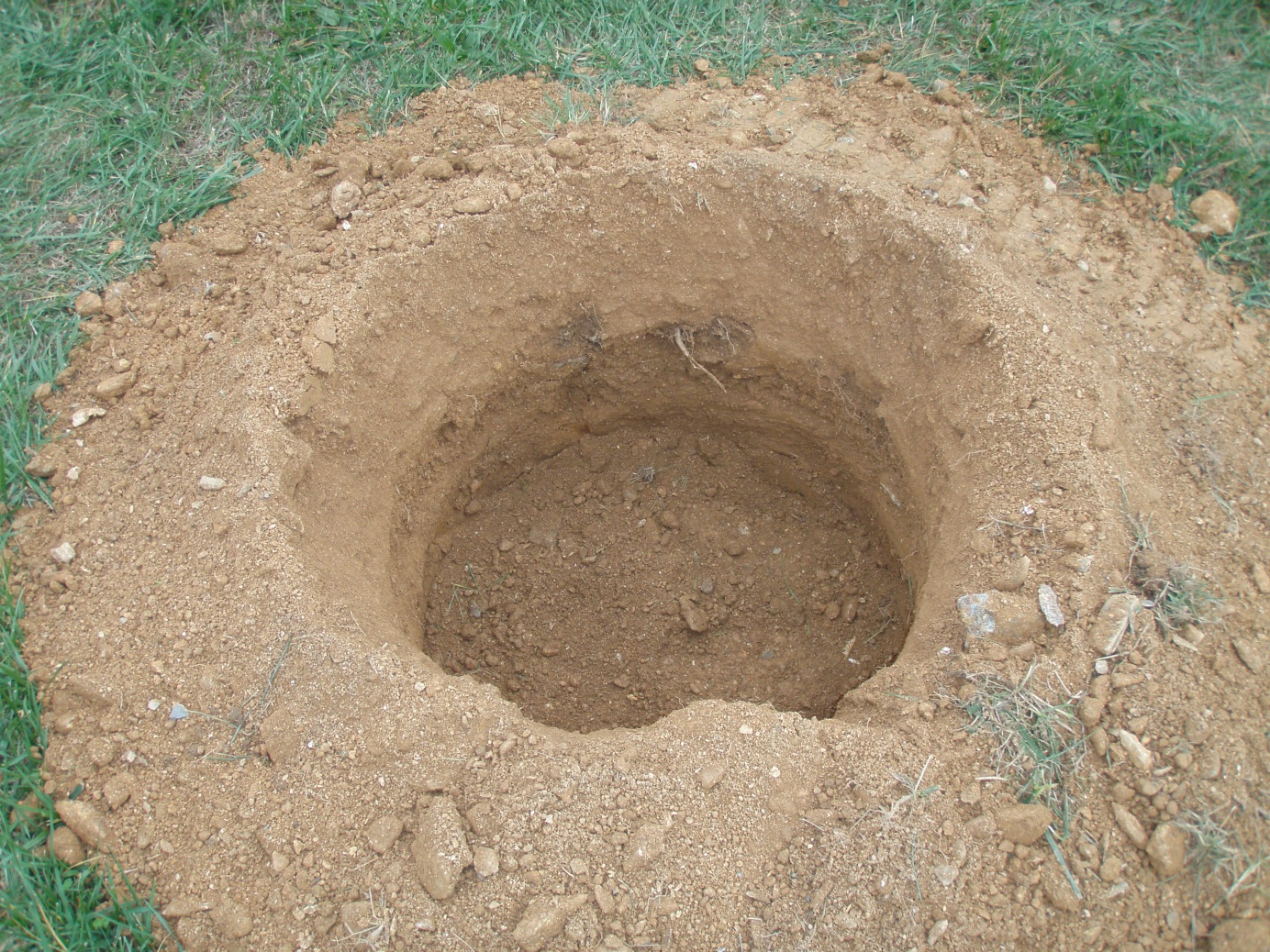 October 26
Before the rain…
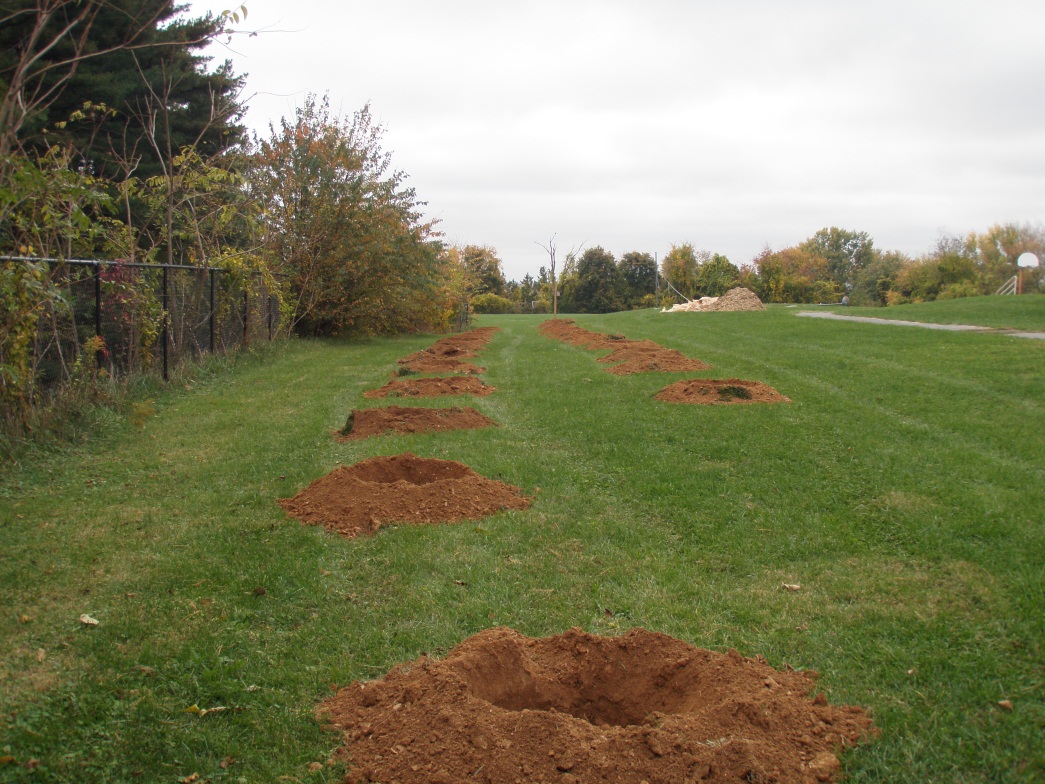 Holes dug by Kelly Landscaping
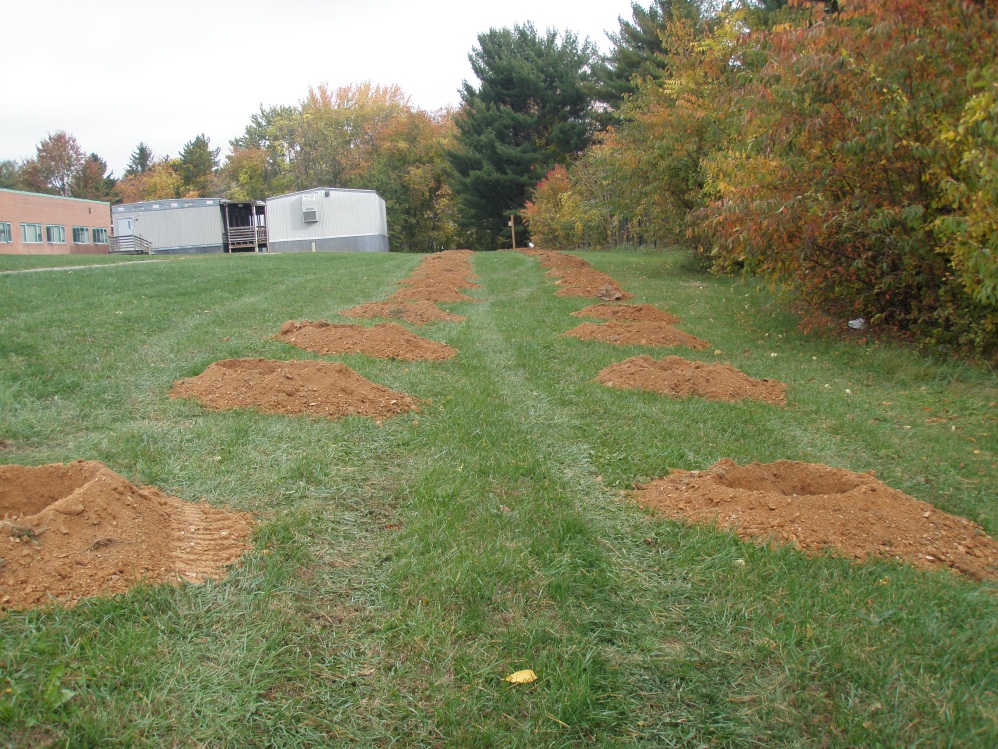 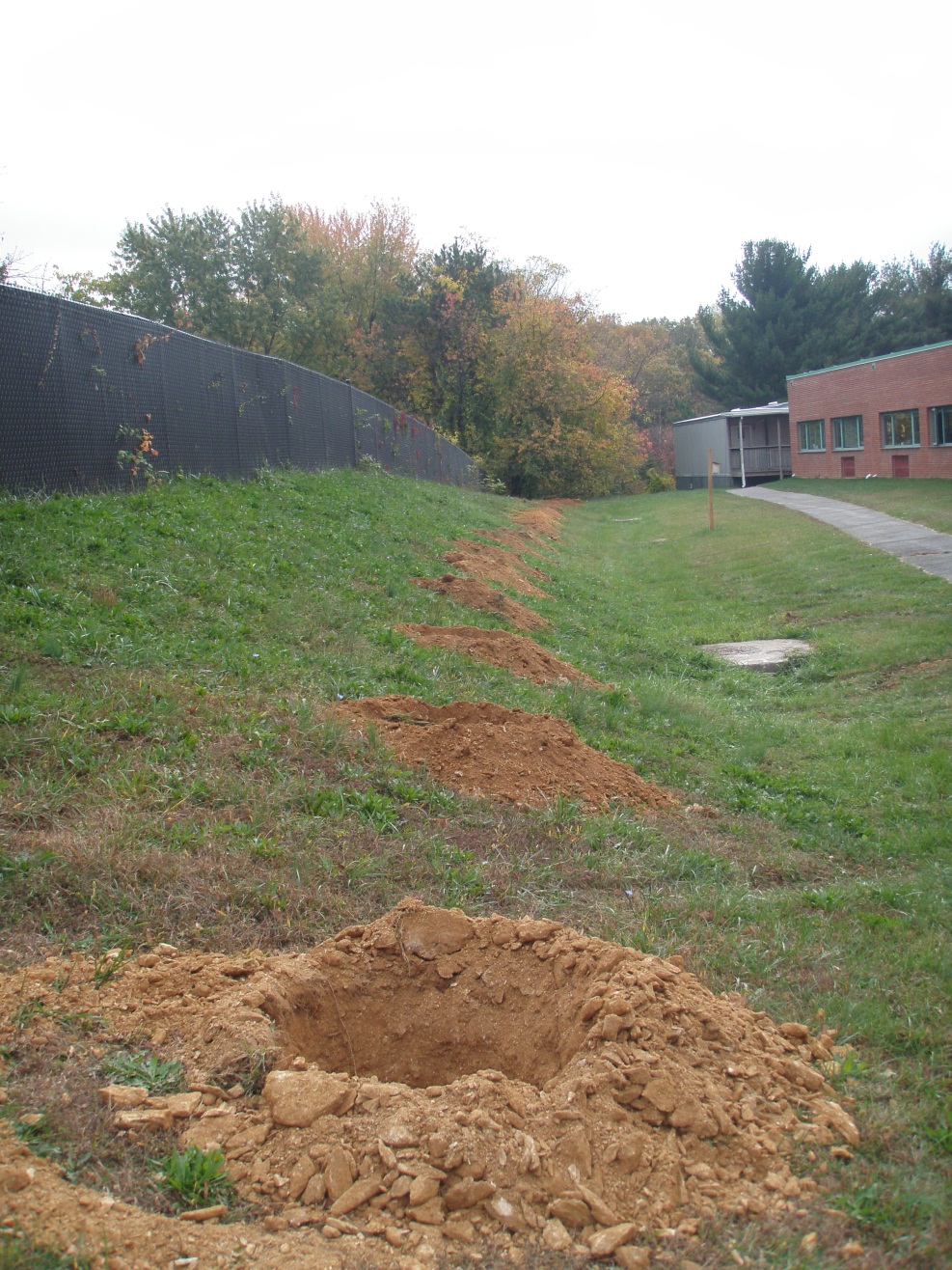 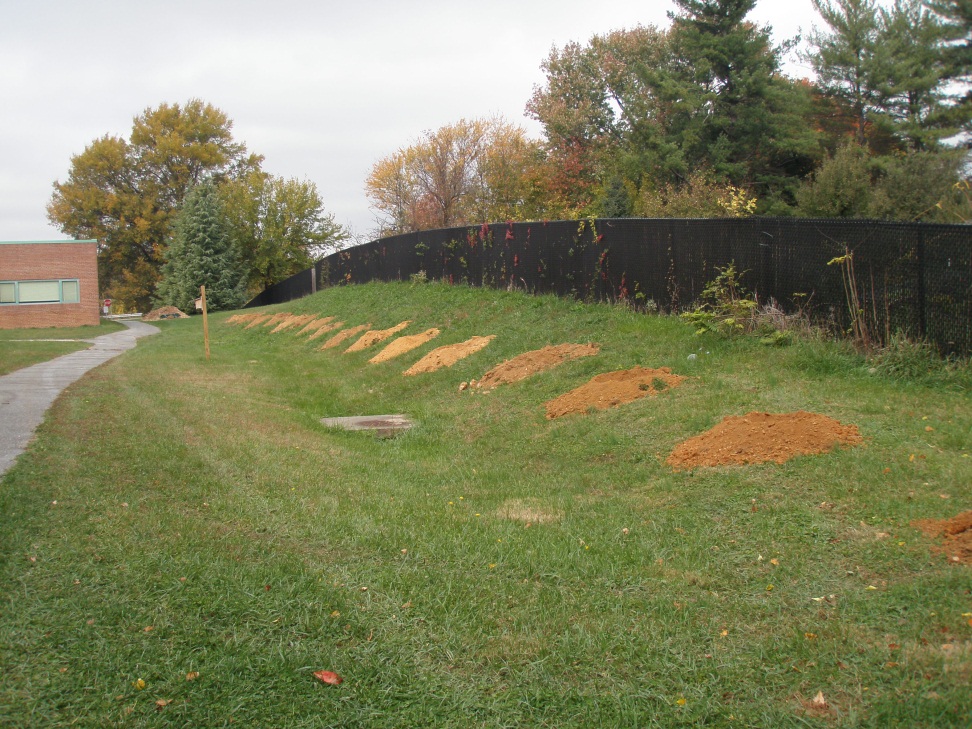 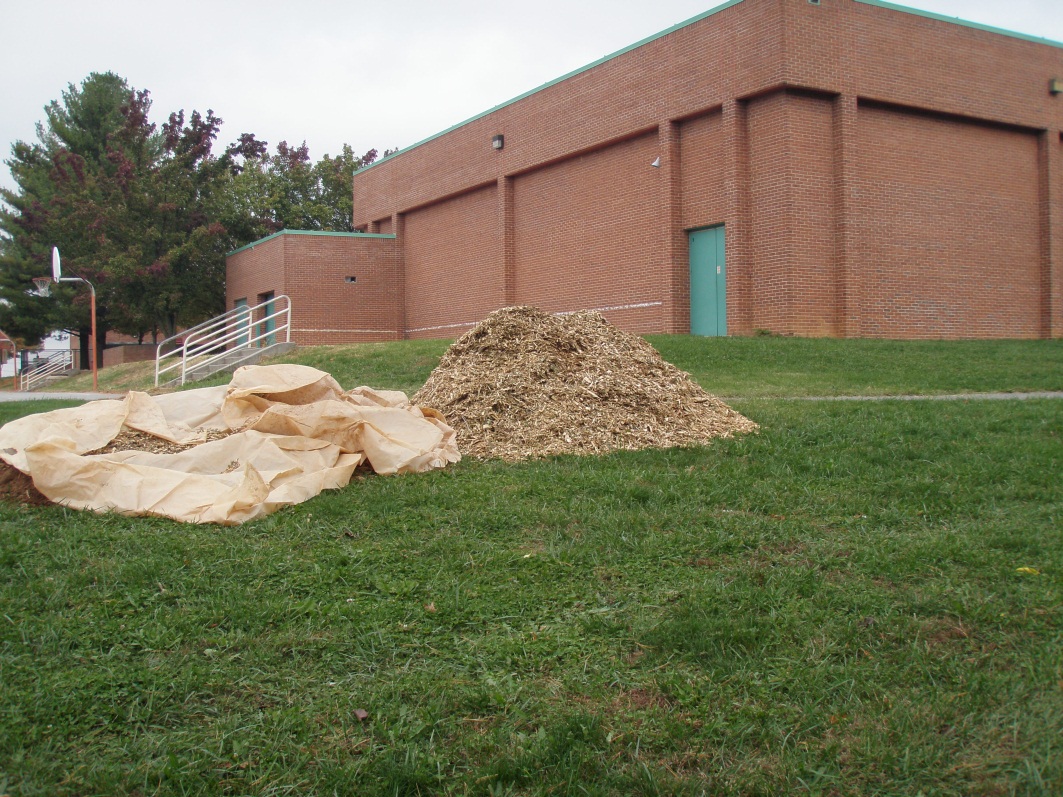 Mulch provided by
 Pepco
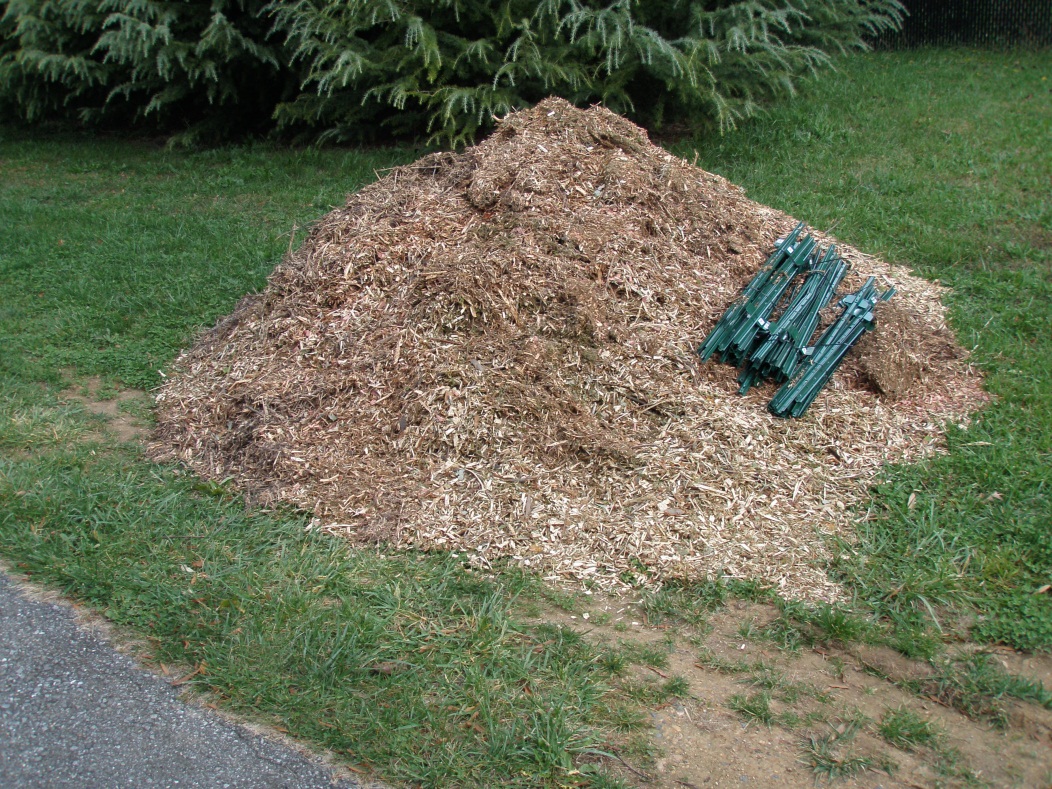 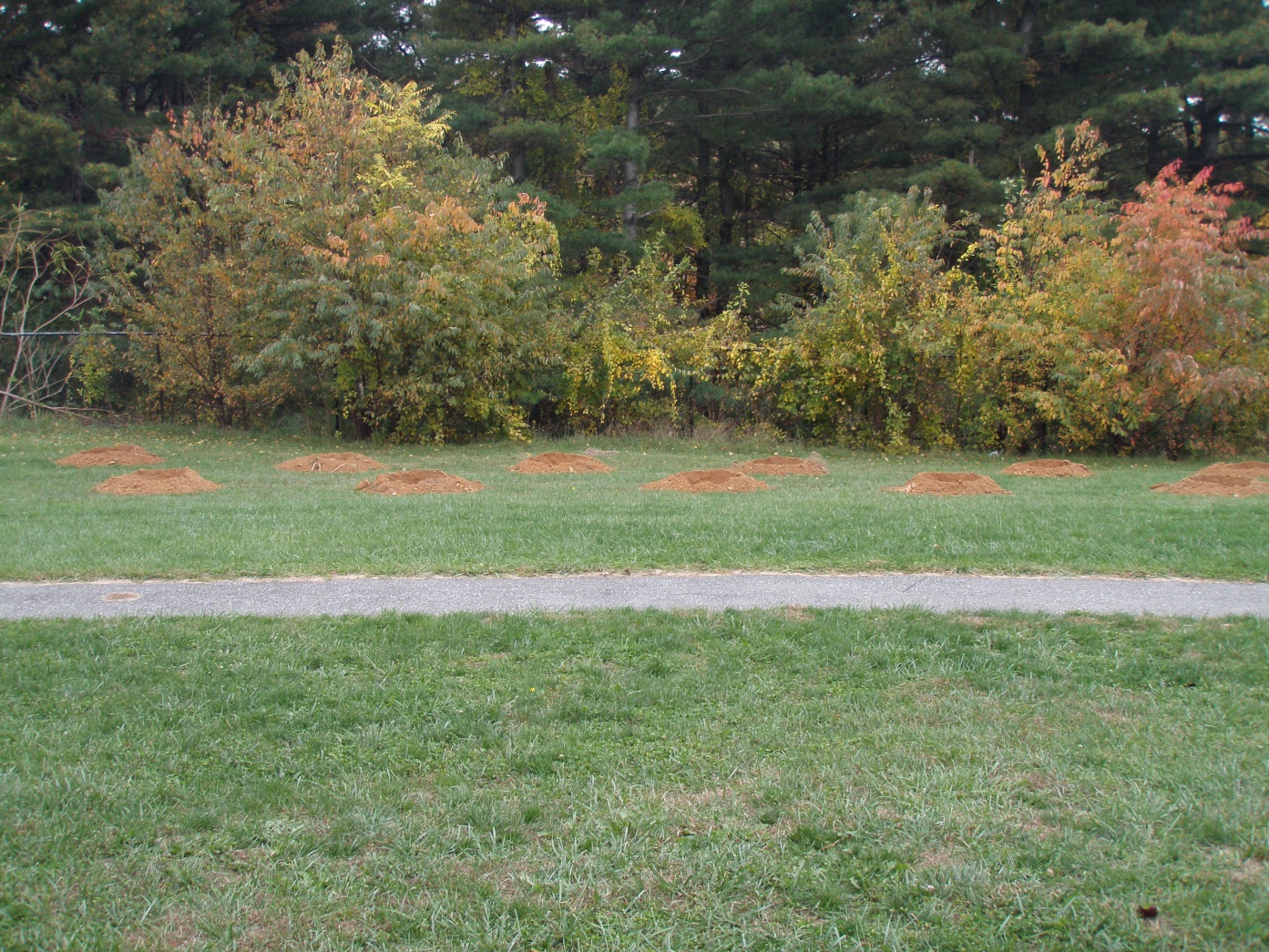 We’ll work on those ‘invasives’ next….
And then came the rain...
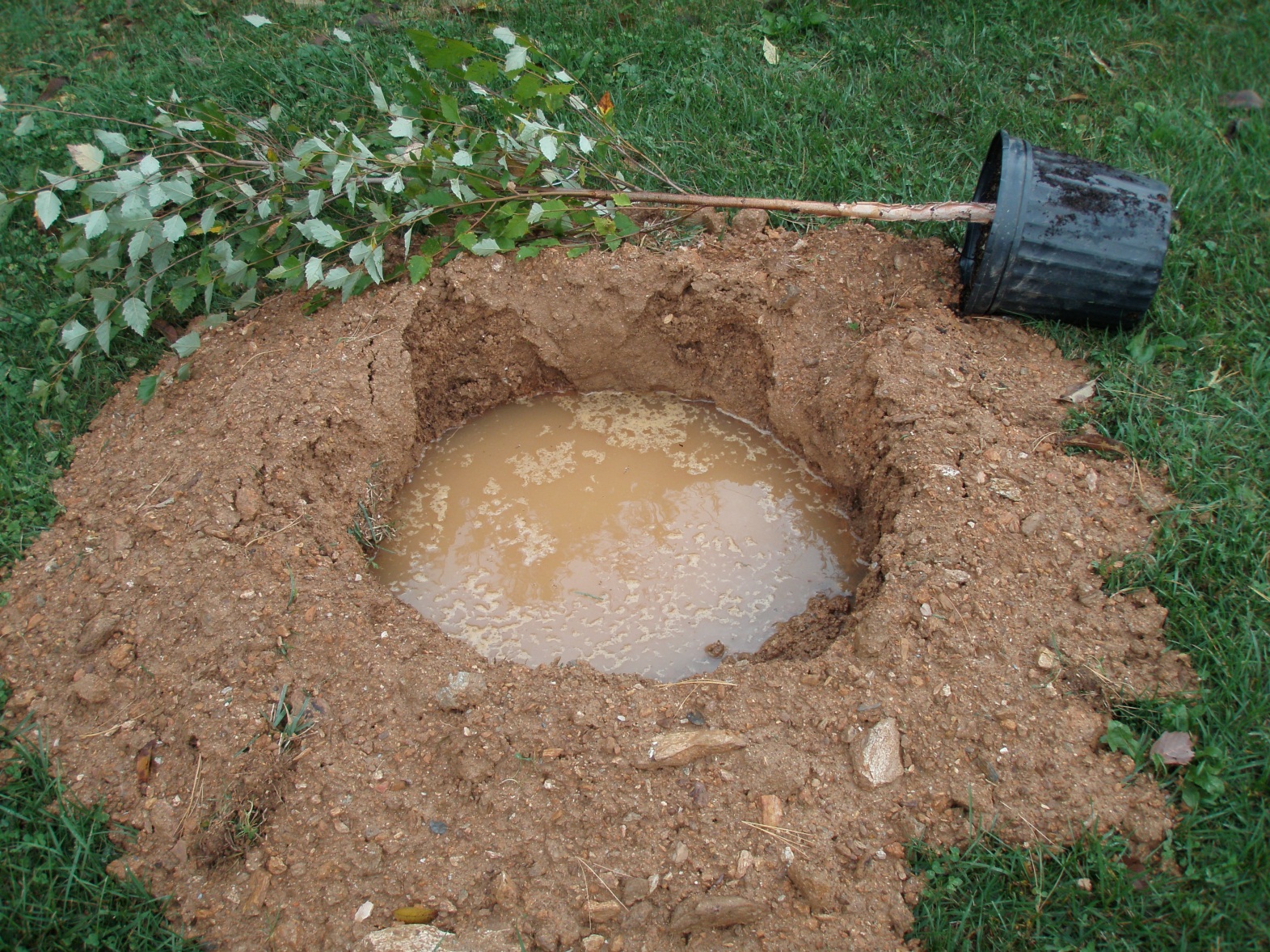 …but we must be living right, because it stopped just in time!
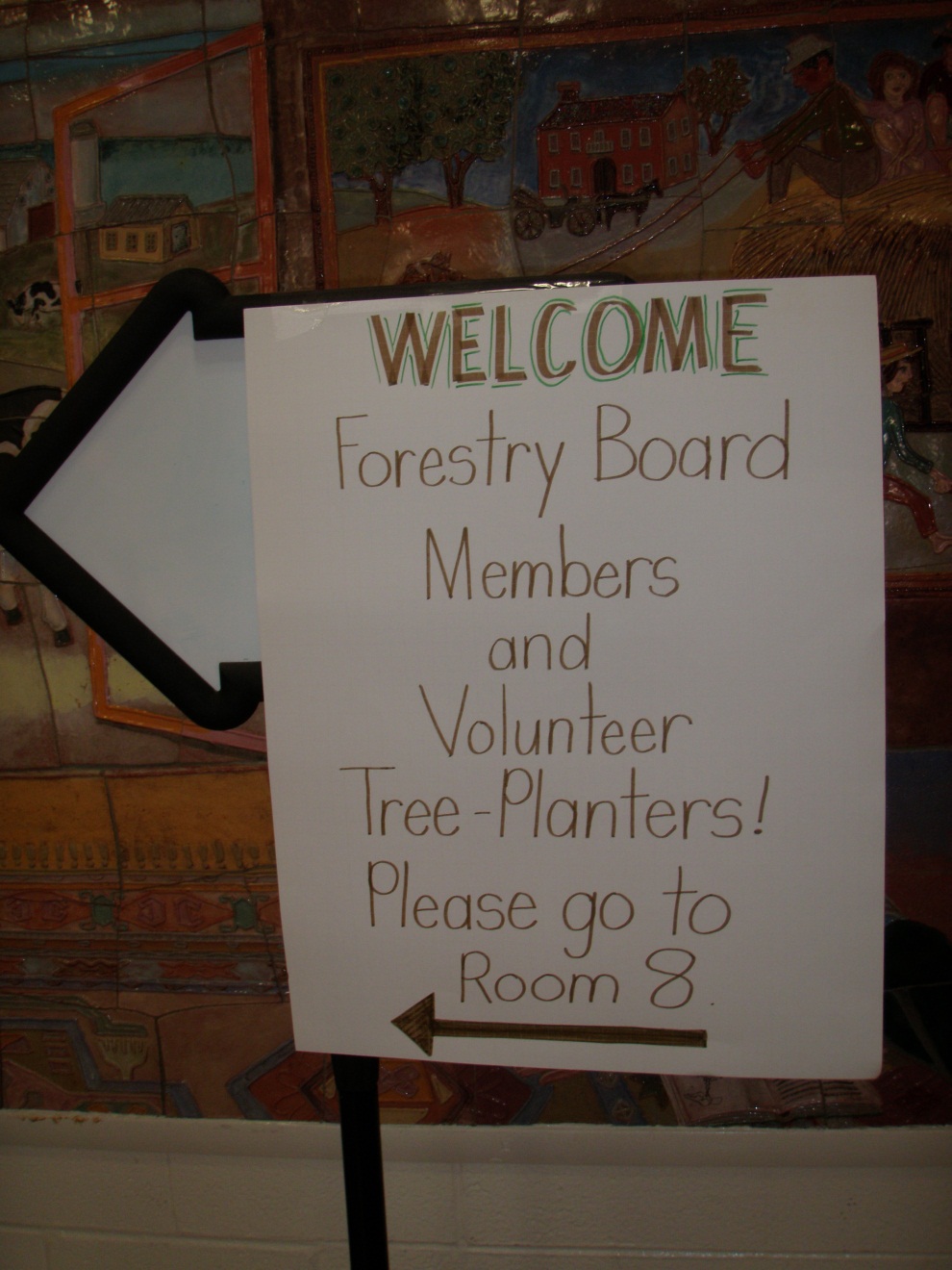 We love our volunteers…

Coffee, 
juice, 
snacks 
and
 lunch!
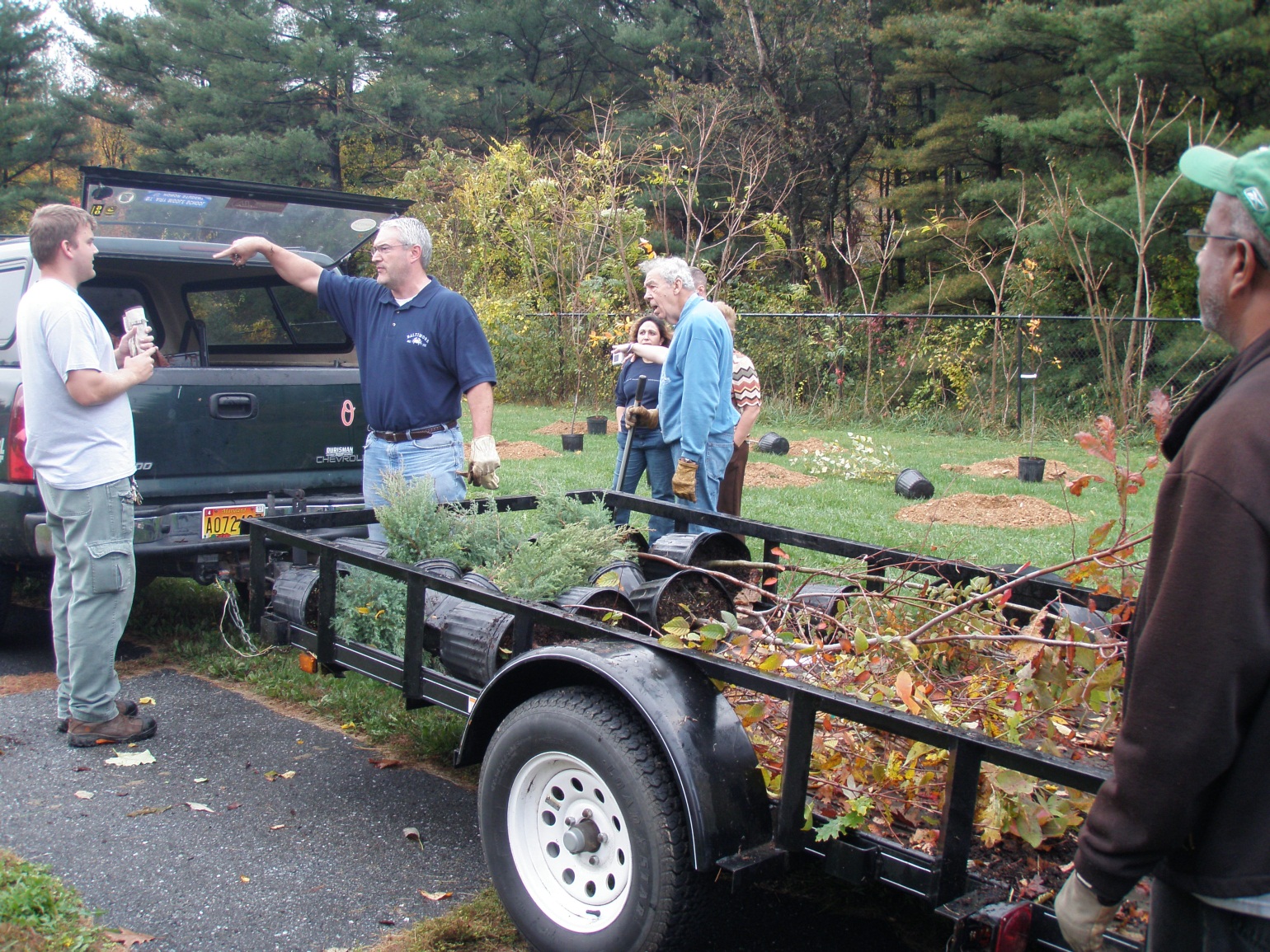 Forestry Board Members In Action
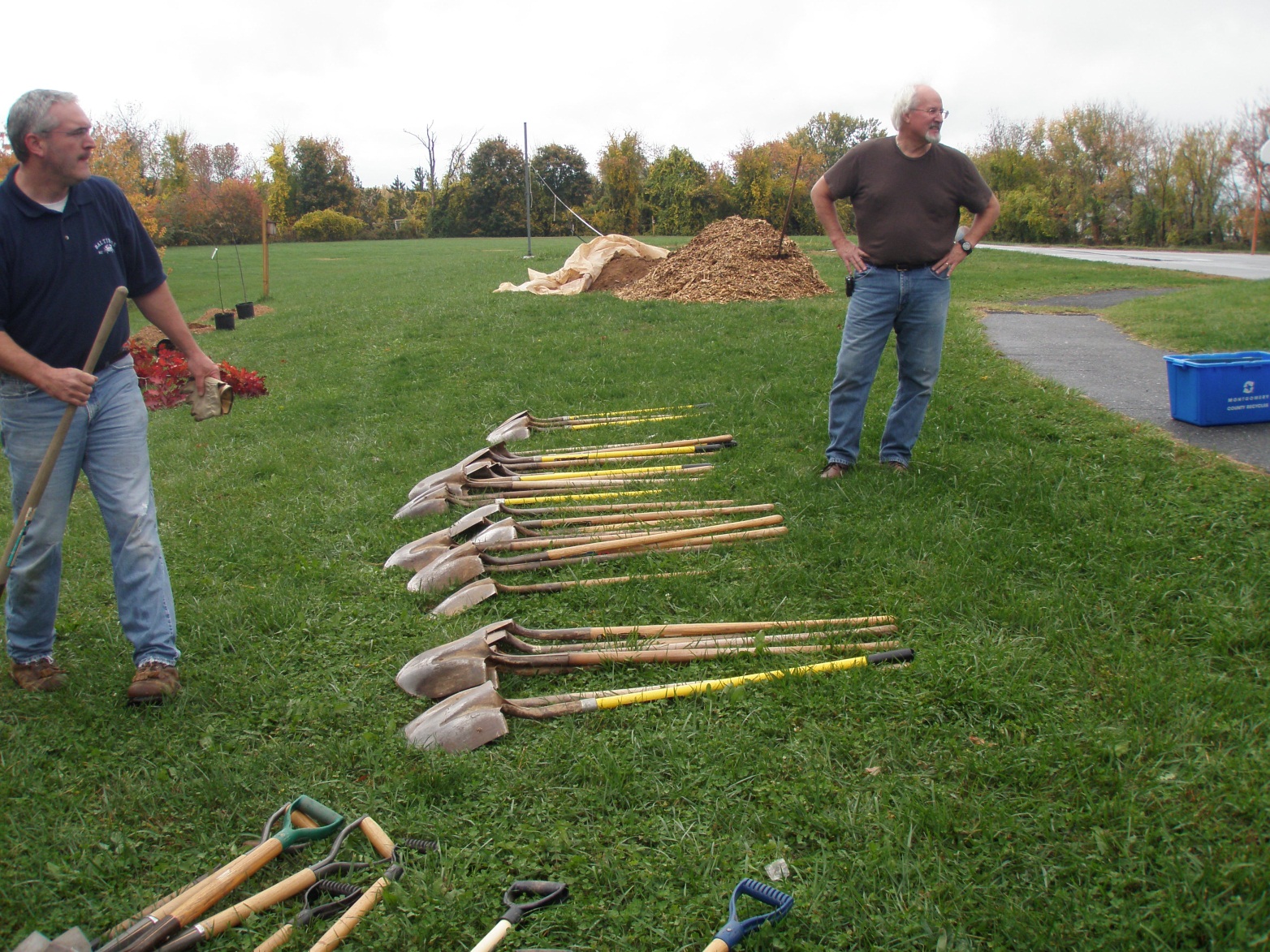 We can’t go wrong with two Daves!
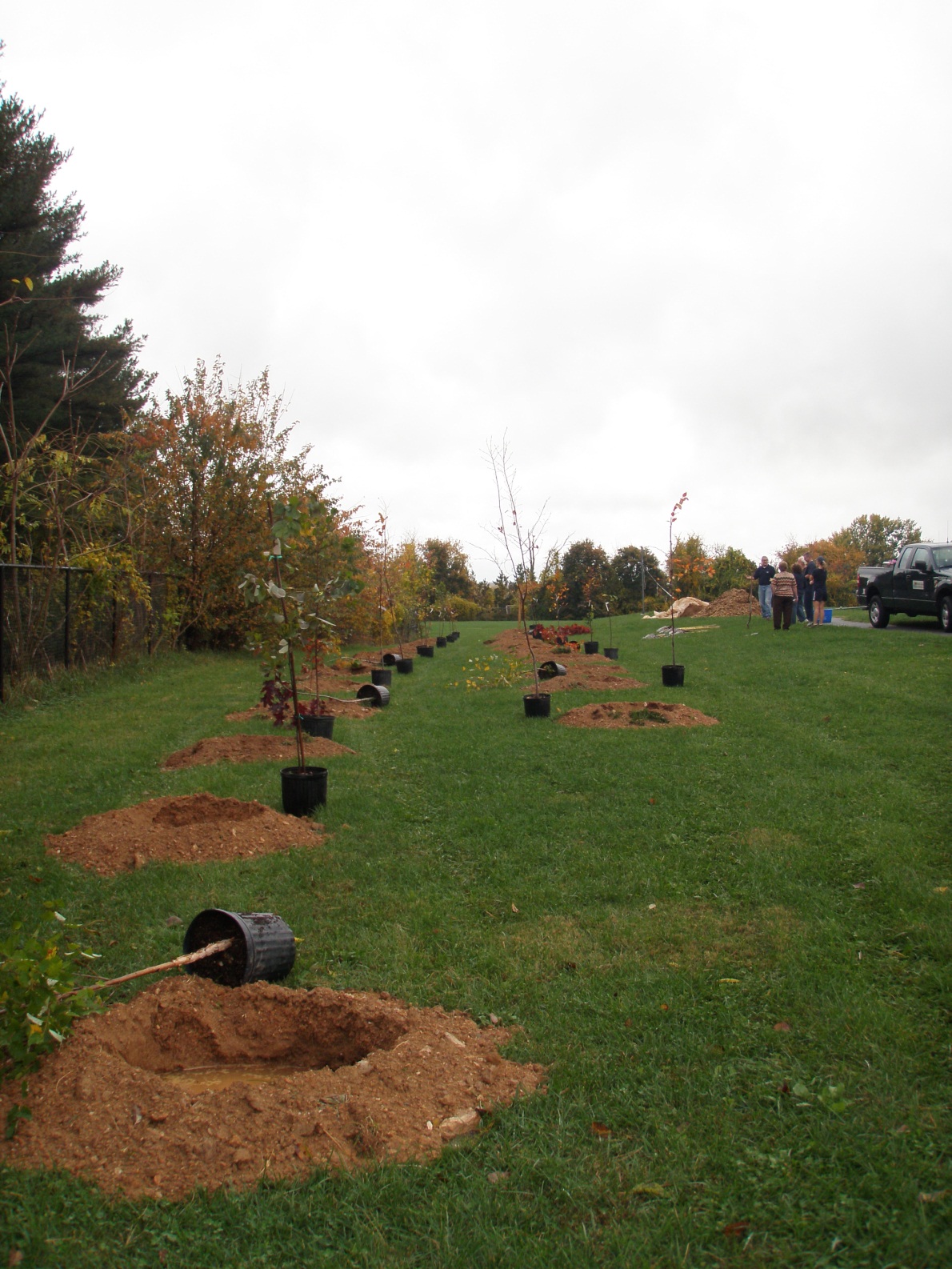 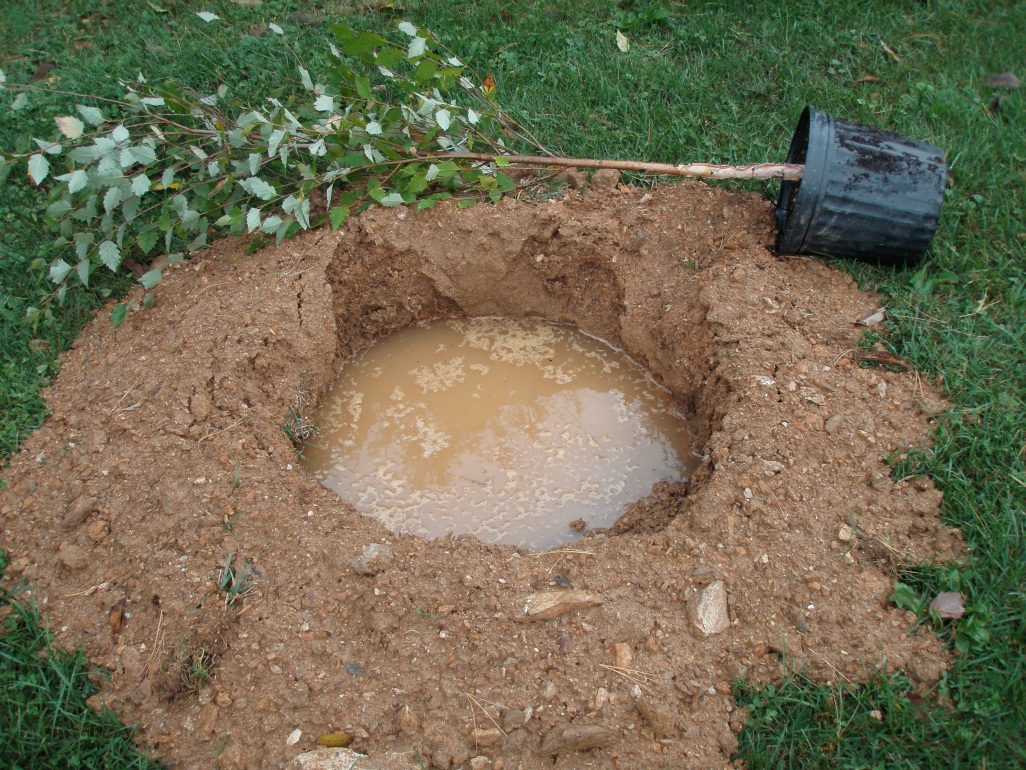 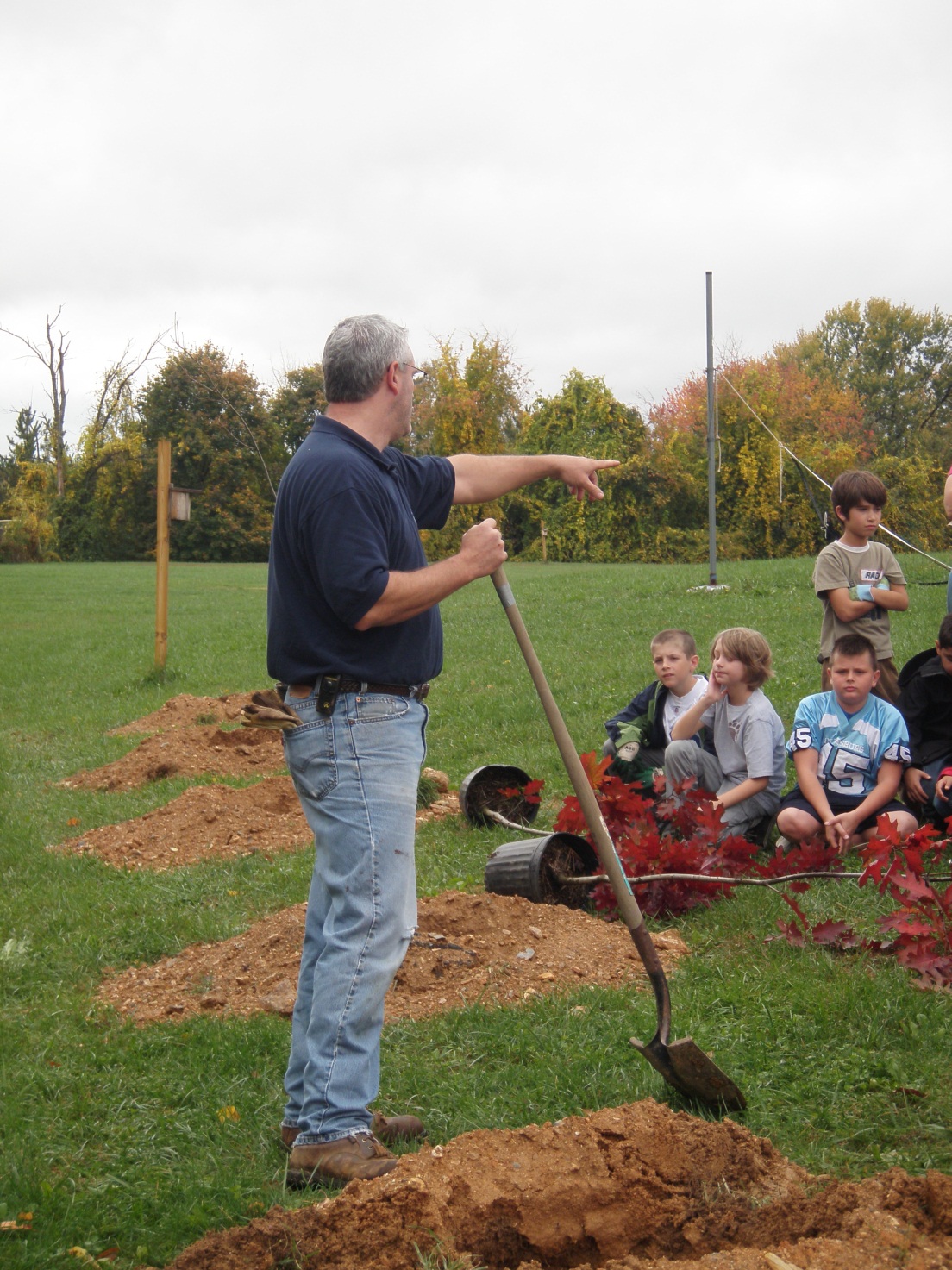 It’s hard to 
listen to instructions 
when you’re wondering, “Which tree 
will be 
‘mine’?”
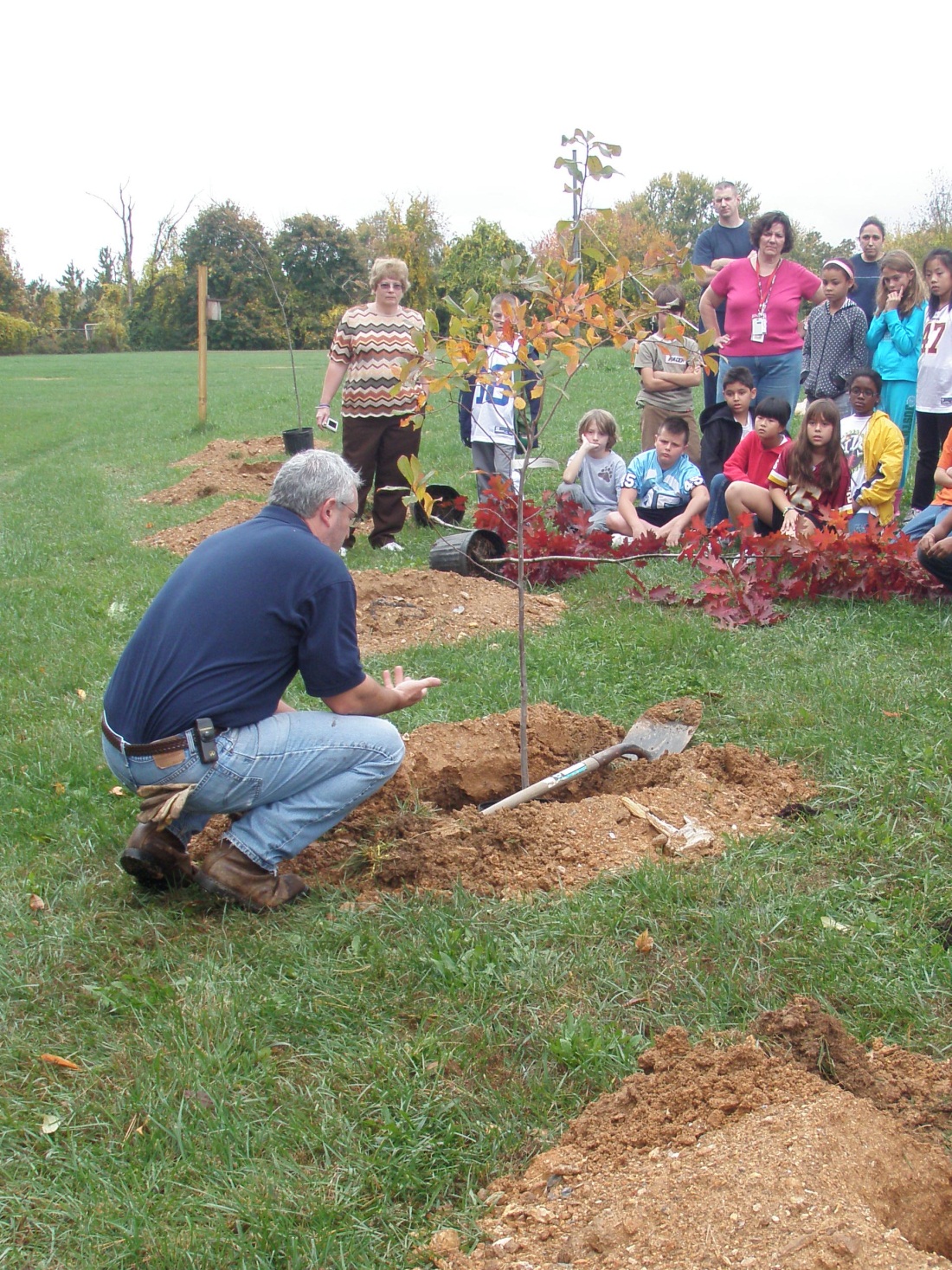 Use the handle 
of the shovel 
as a guide.  
Do you need 
to fill in or 
dig deeper?
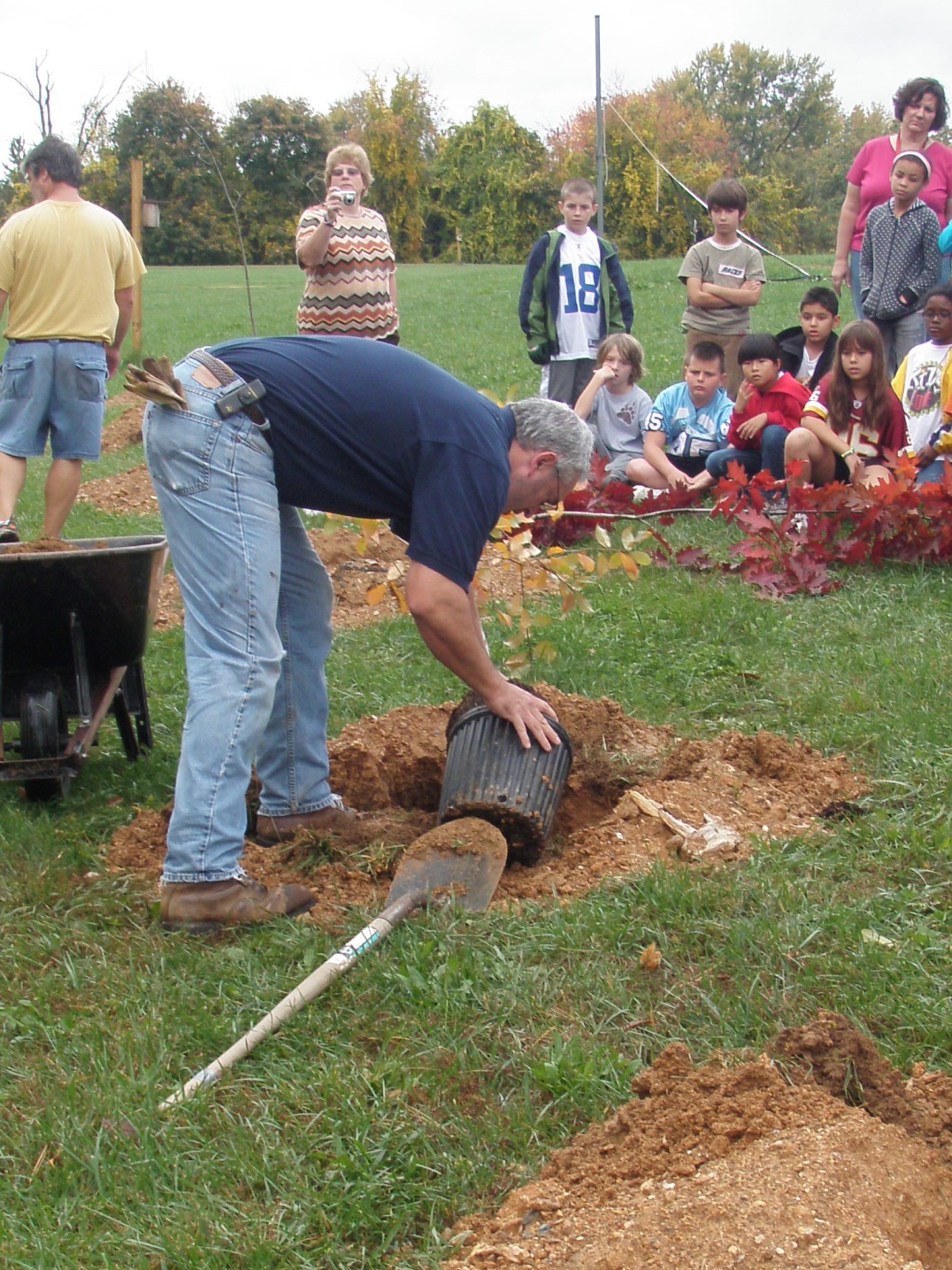 Tap the pot 
all around 
to loosen the 
soil before 
lifting the tree 
out of the container.
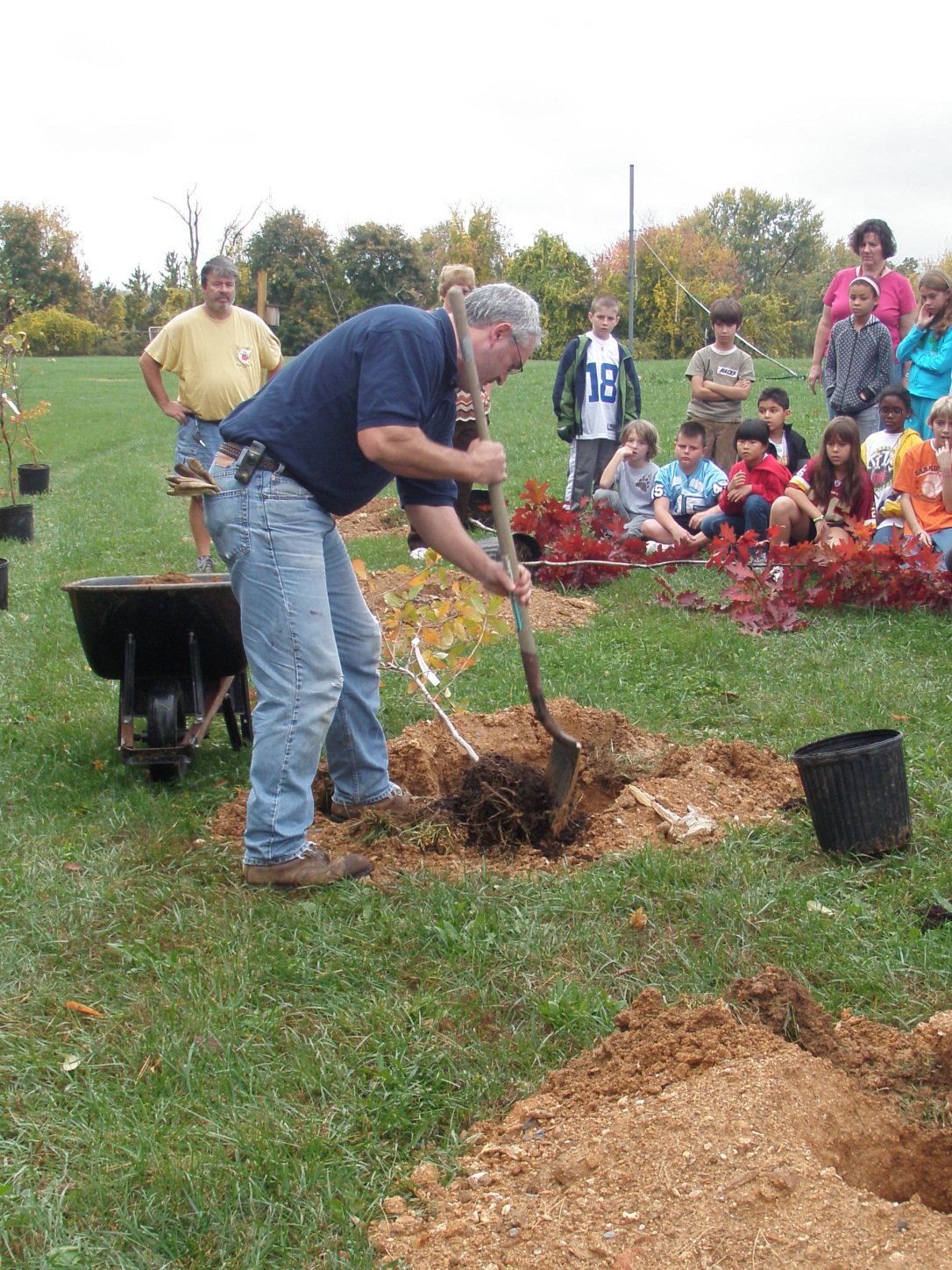 Use the edge 
of the shovel 
to loosen 
the root ball 
and allow the 
roots to spread.
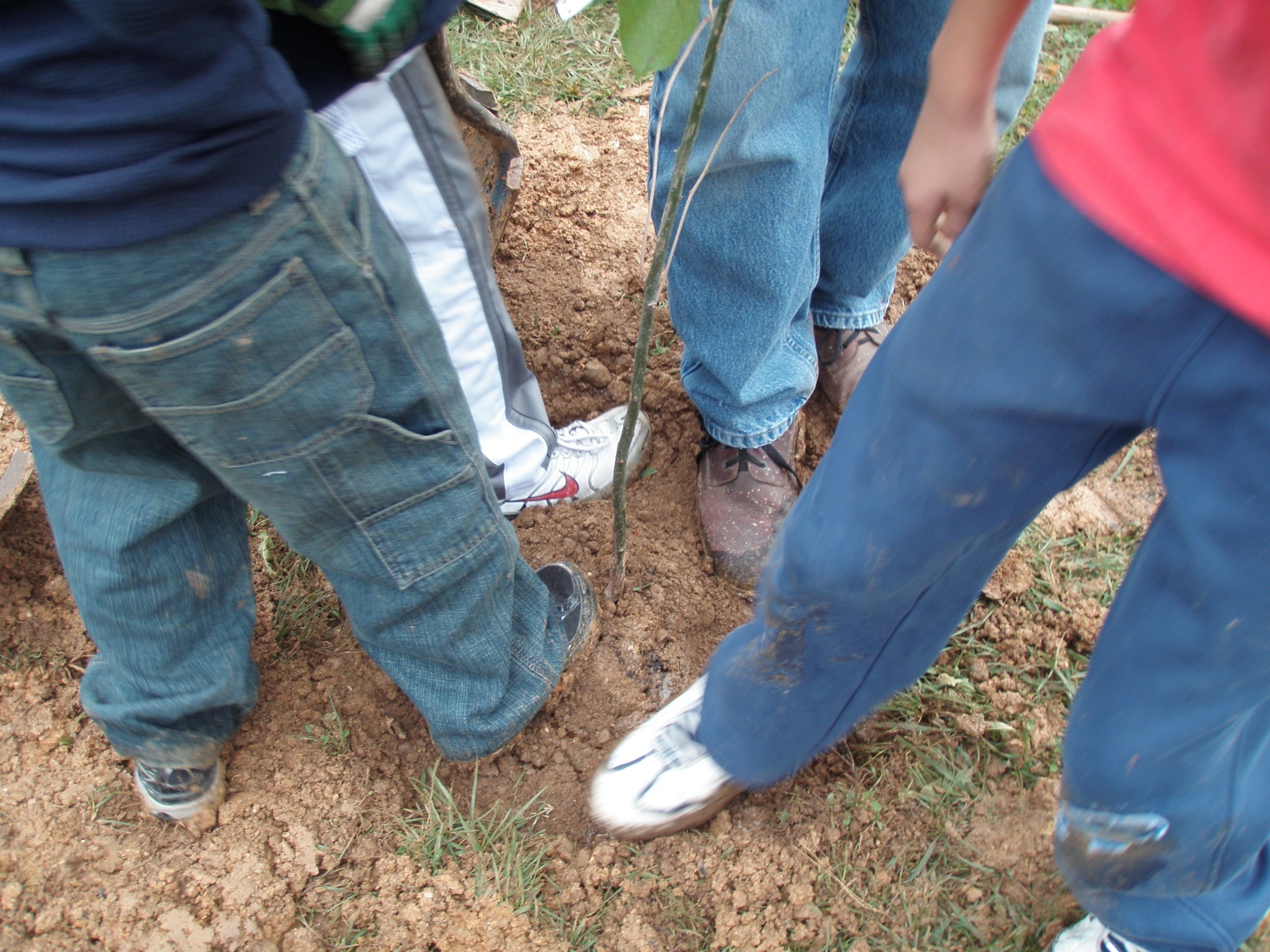 Fill the hole and press all around.
Teamwork!
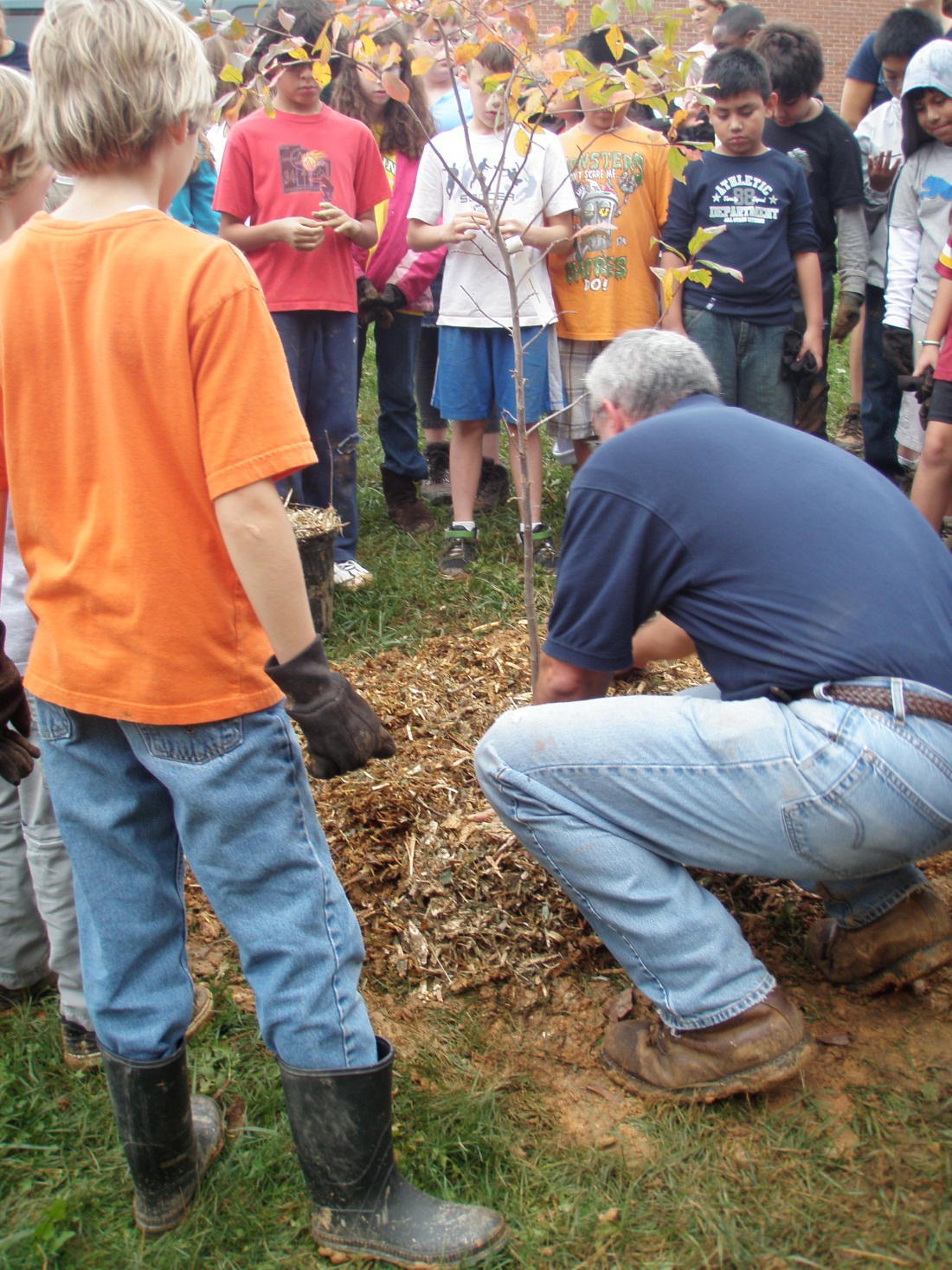 Mulching instructions:  
make a 
‘doughnut’ 
around 
the tree.
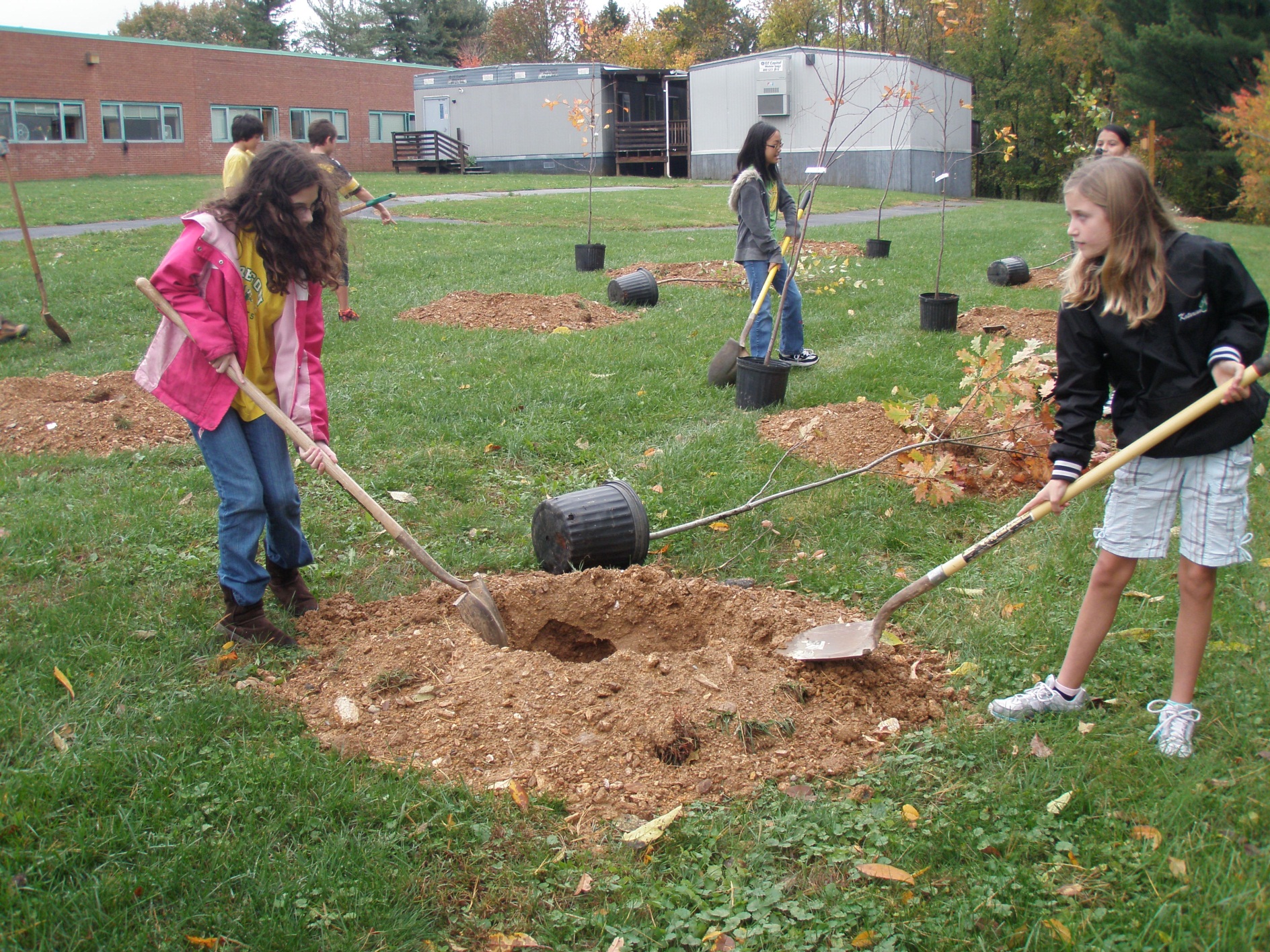 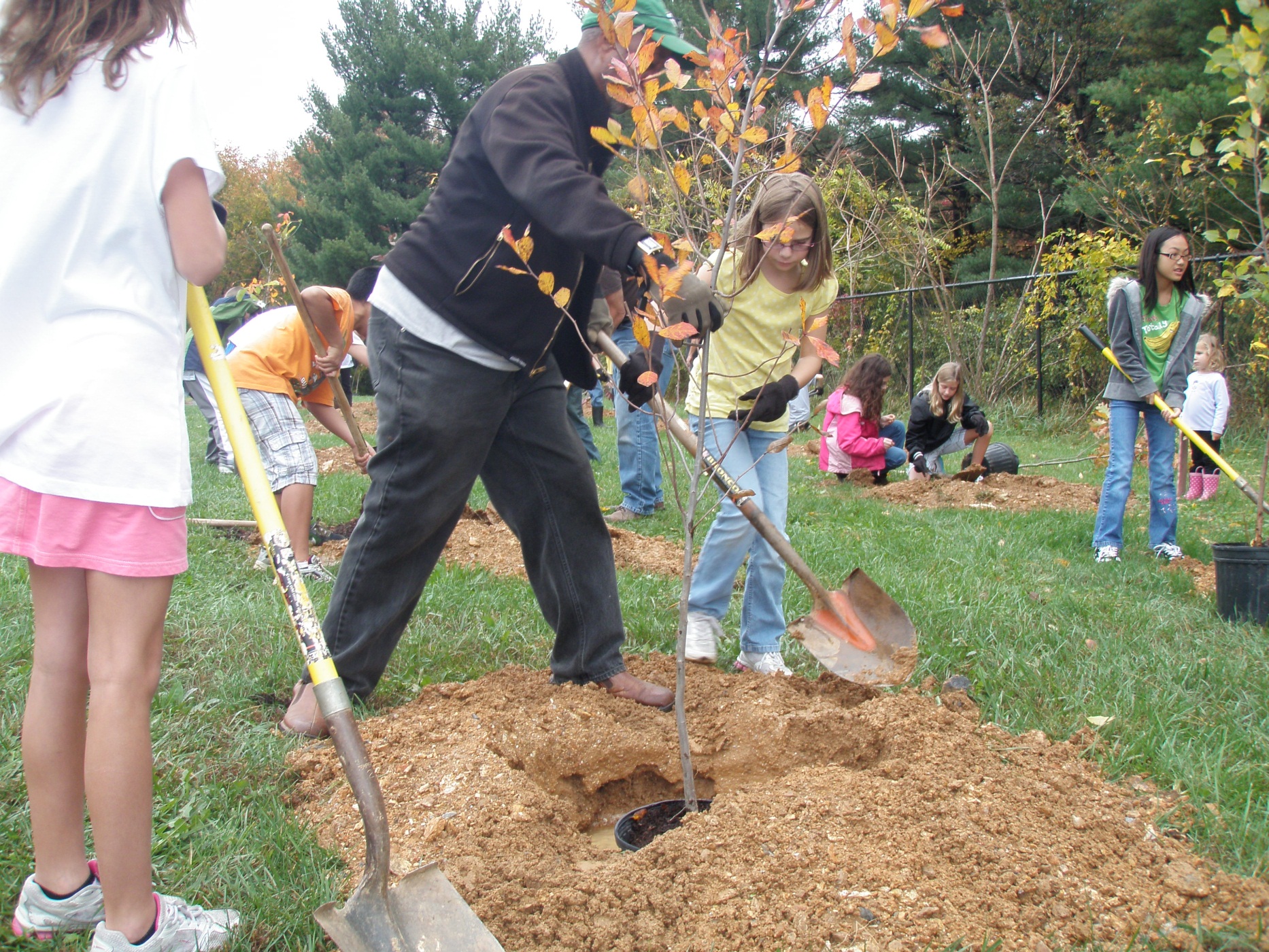 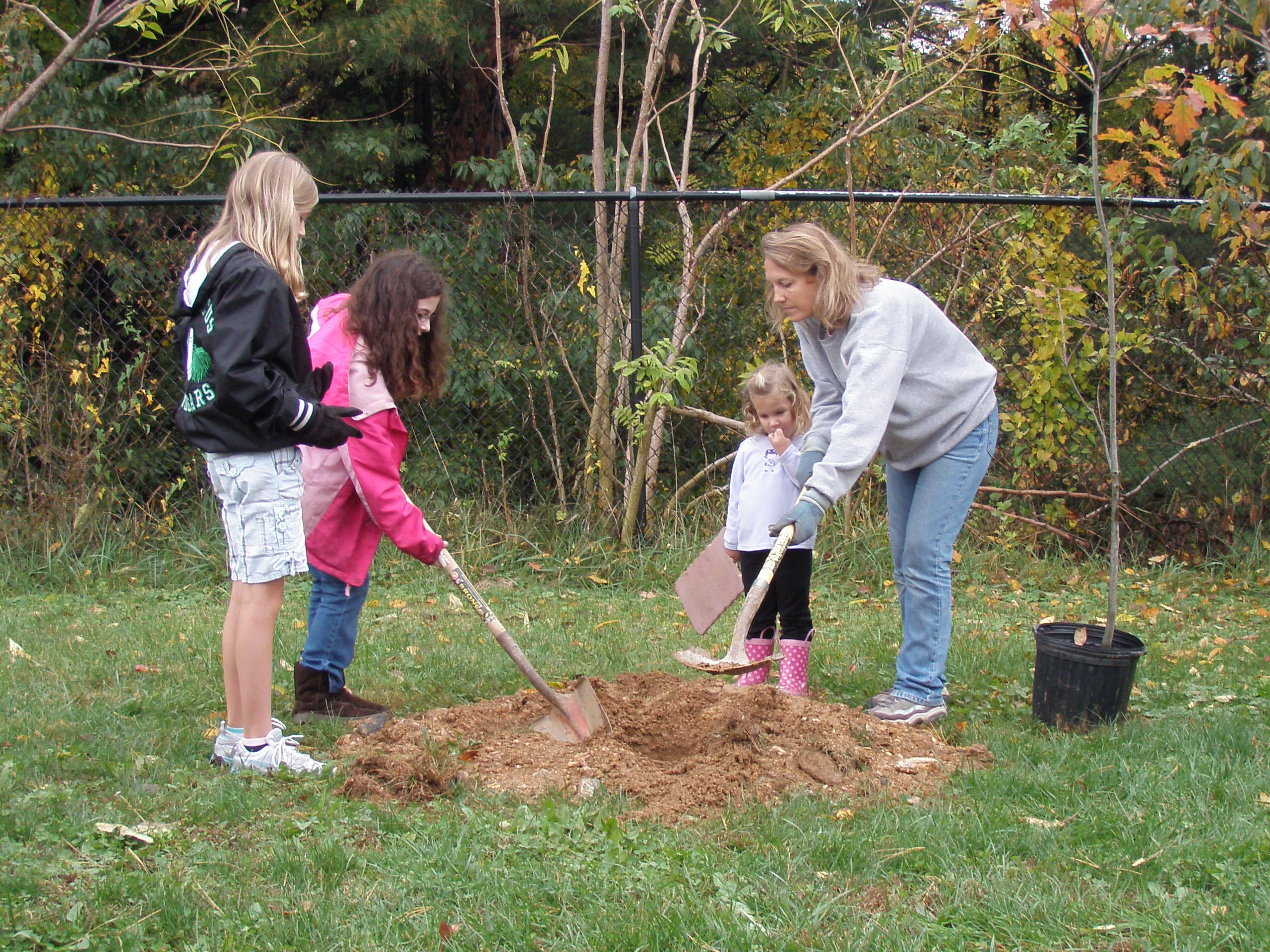 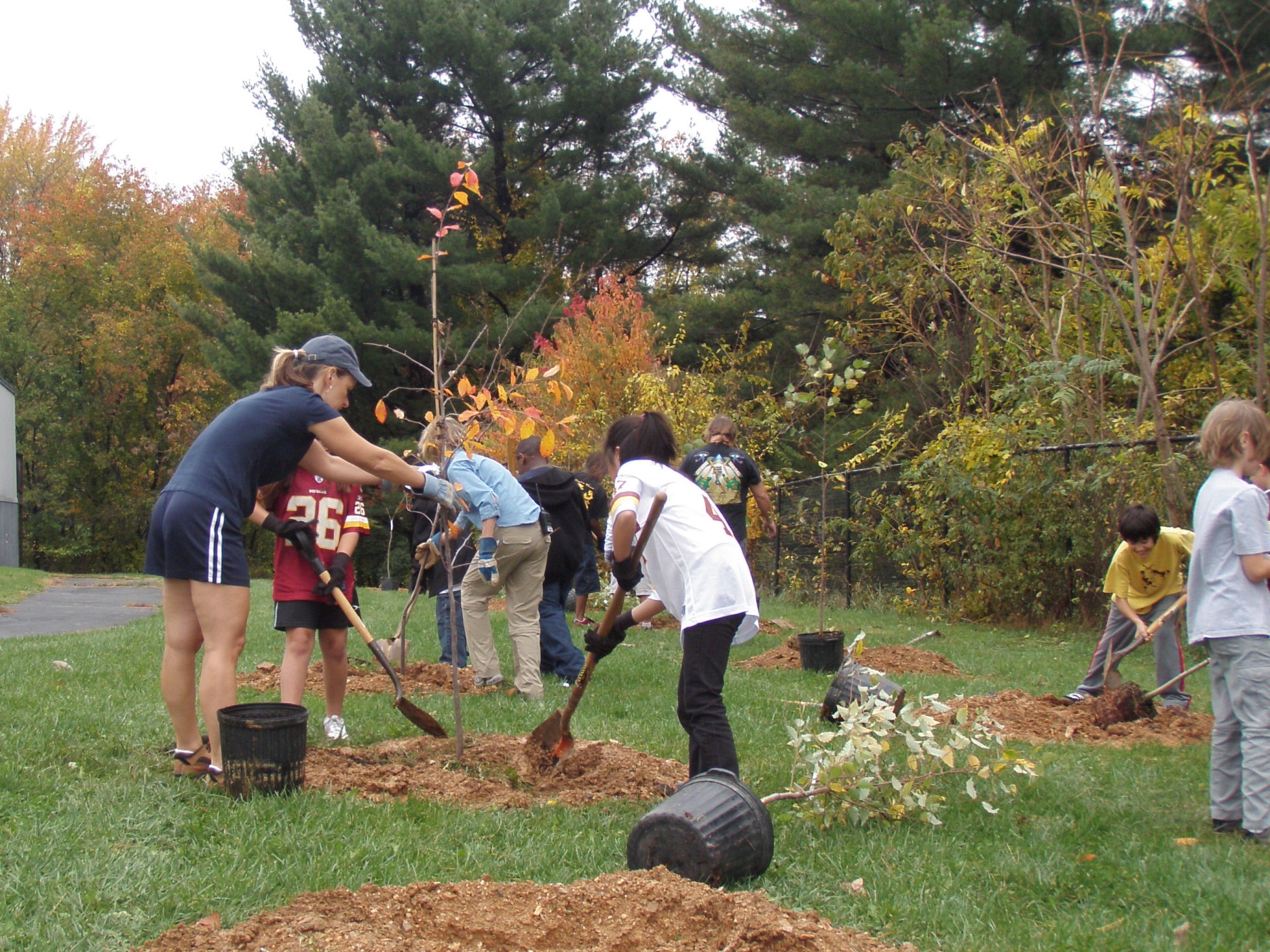 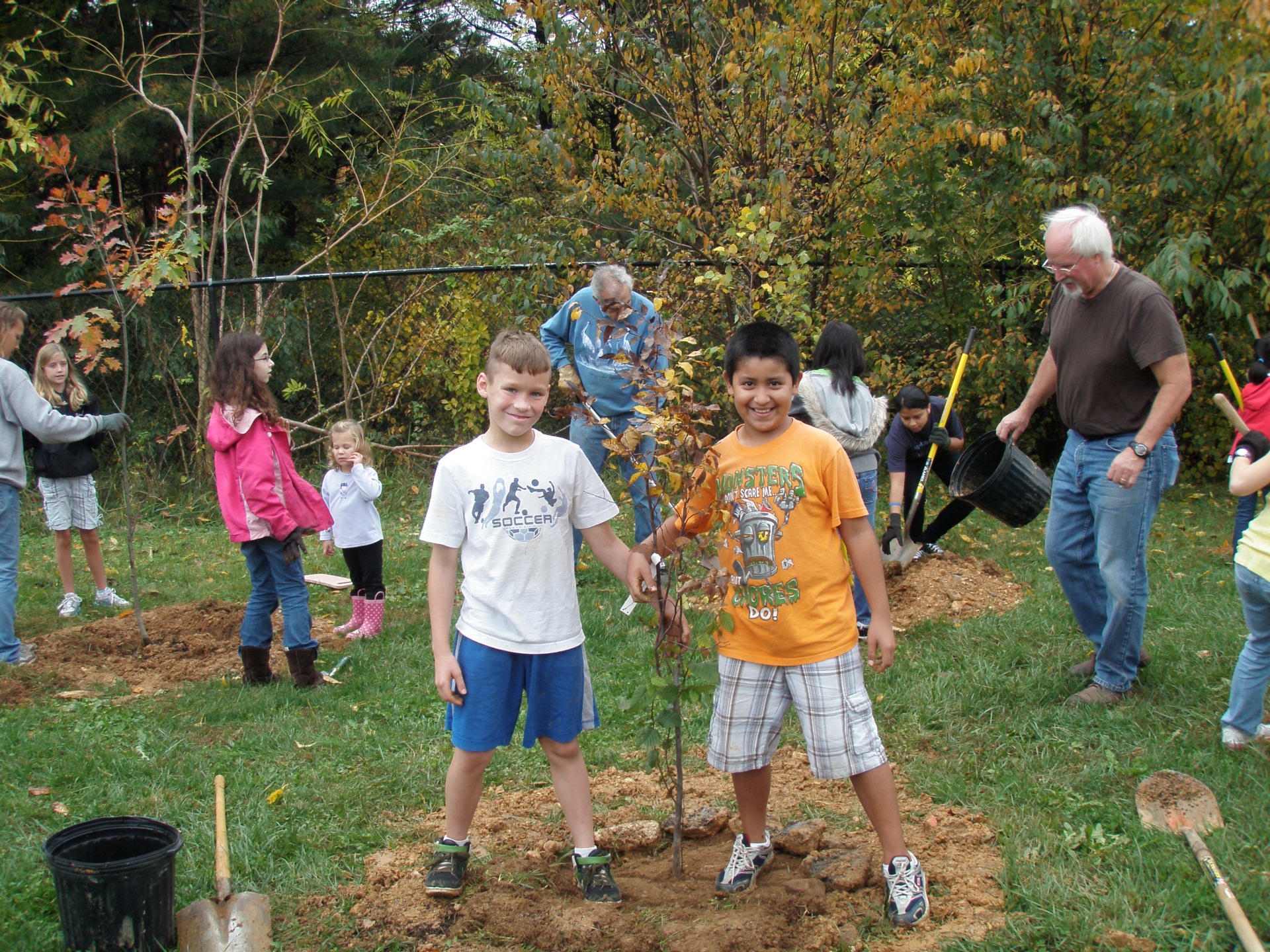 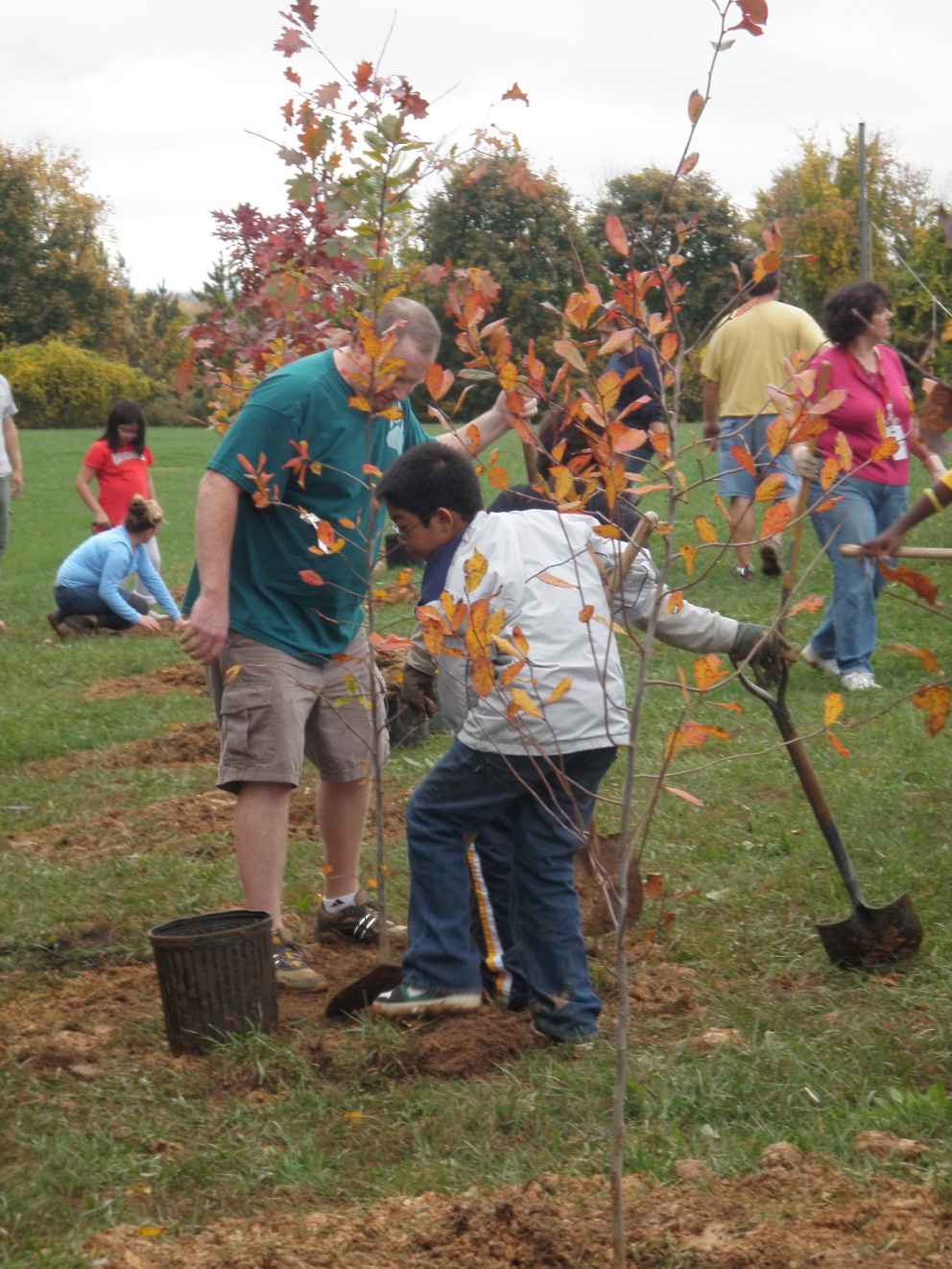 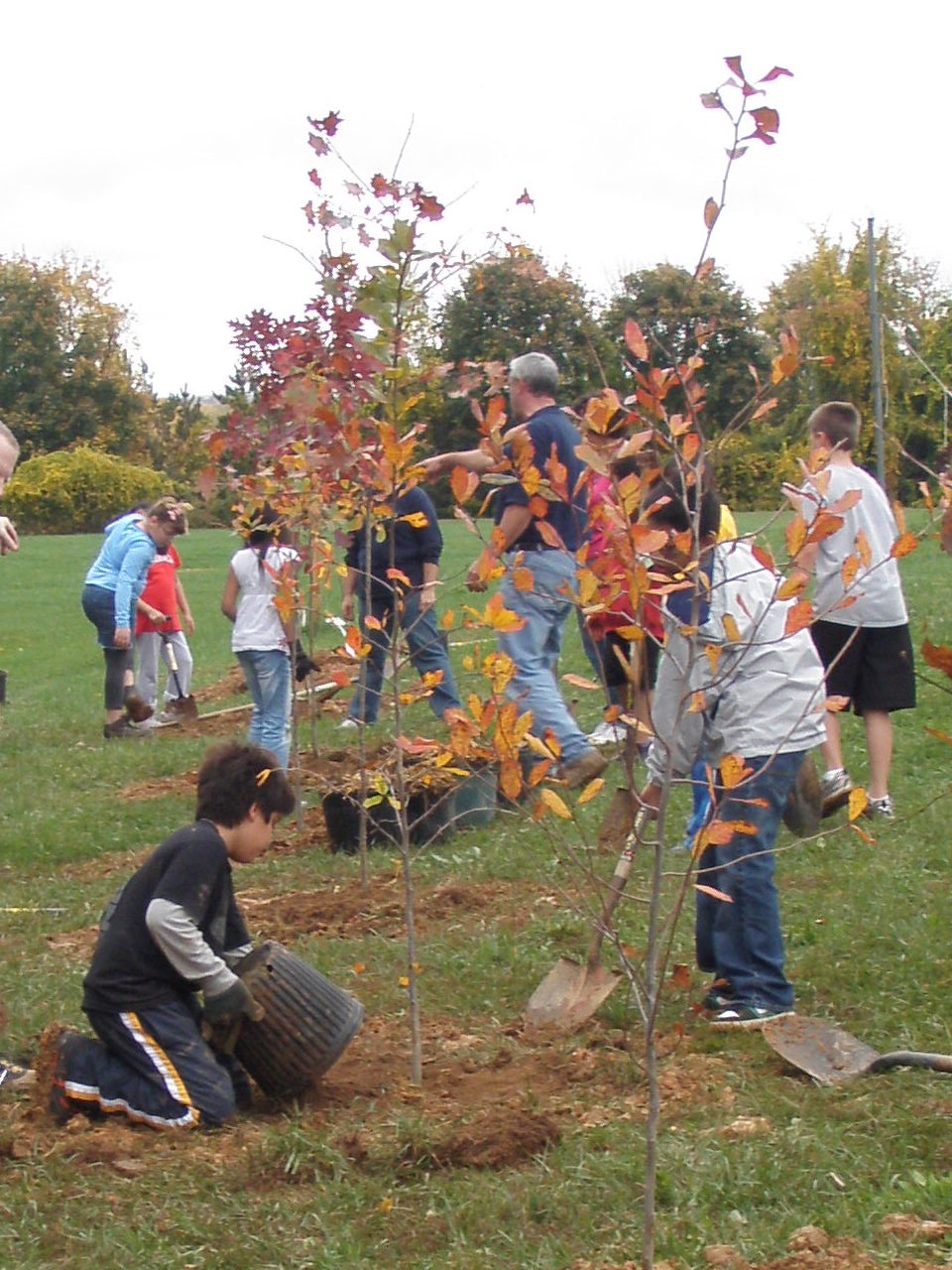 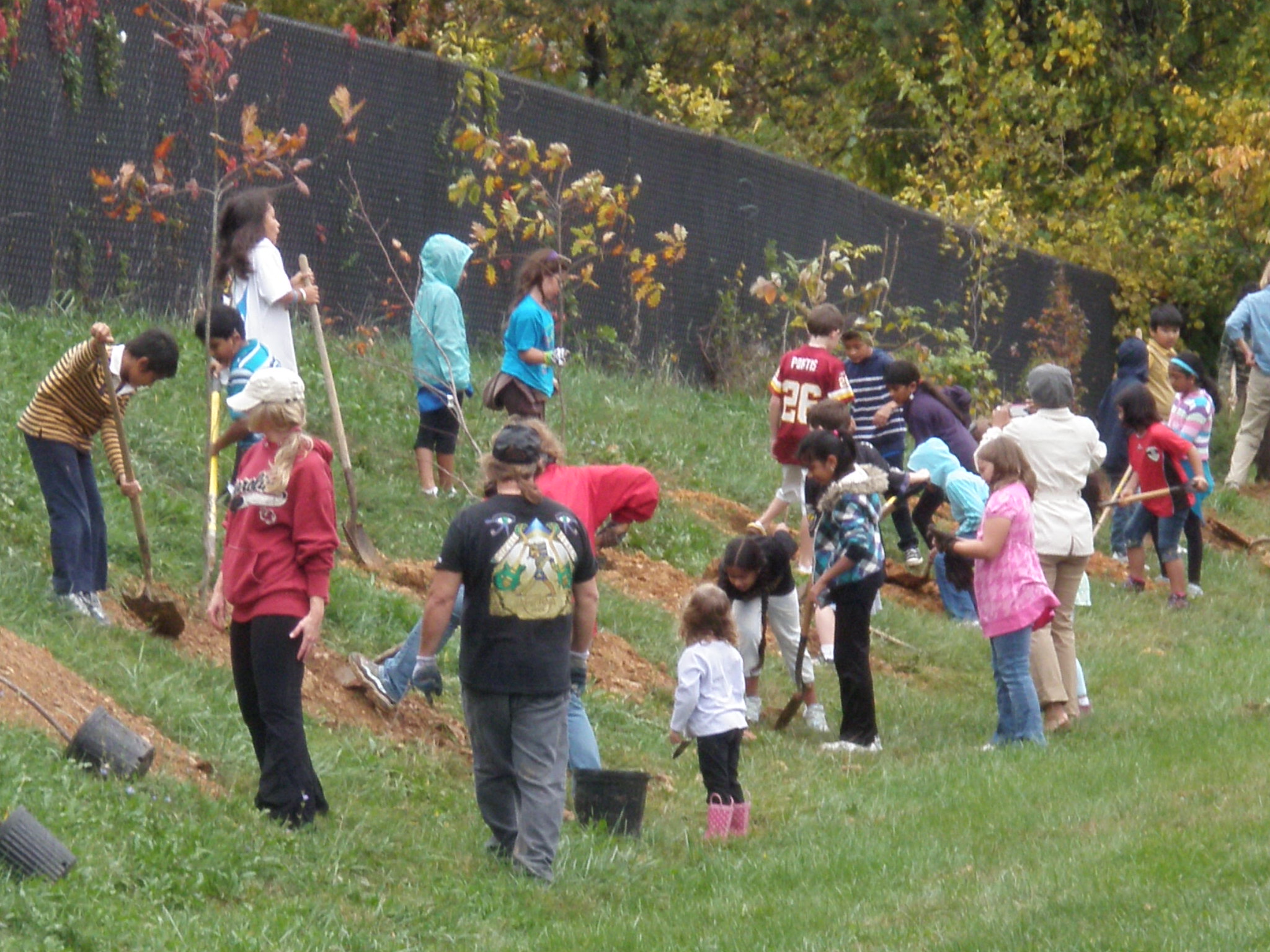 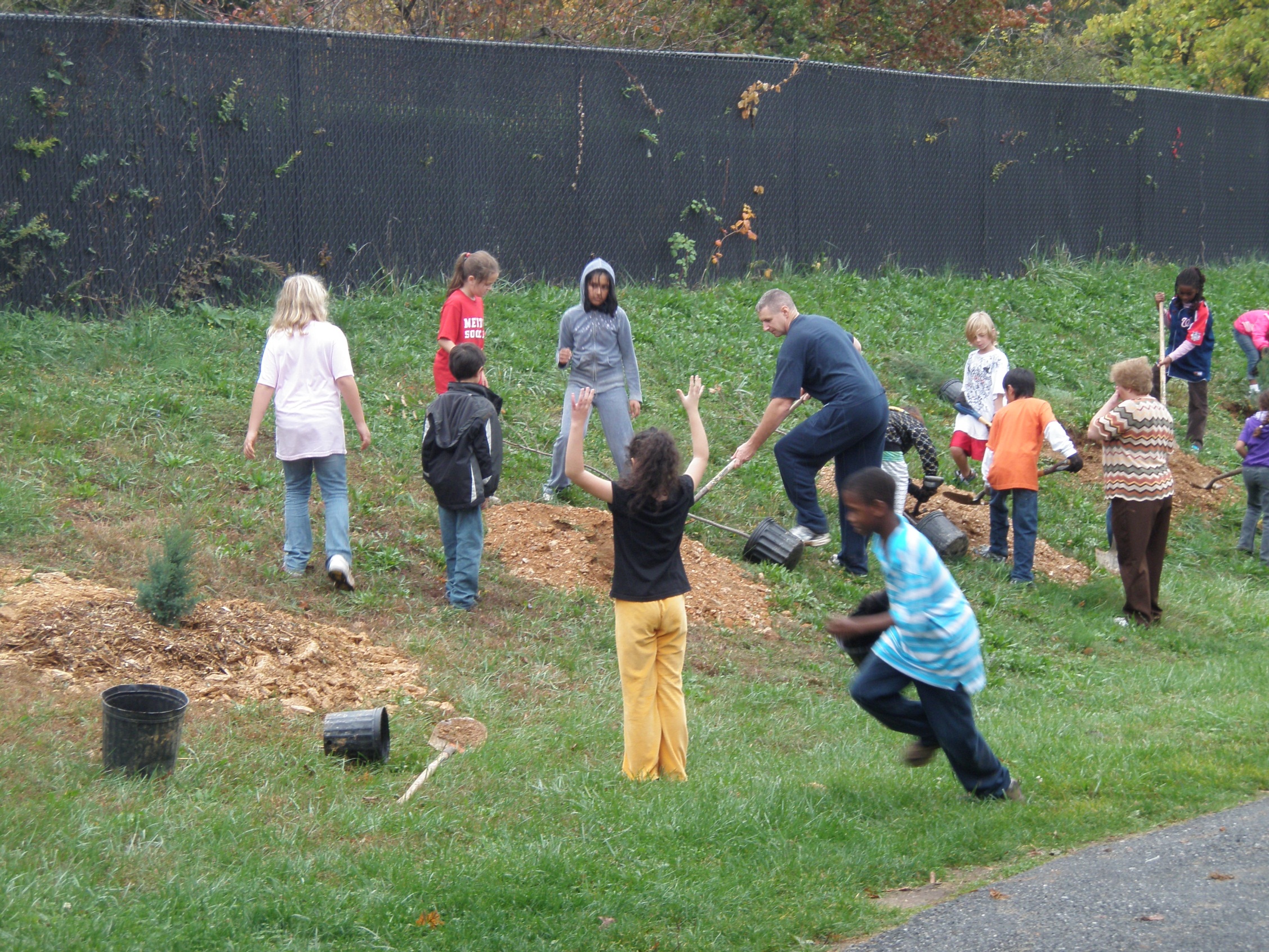 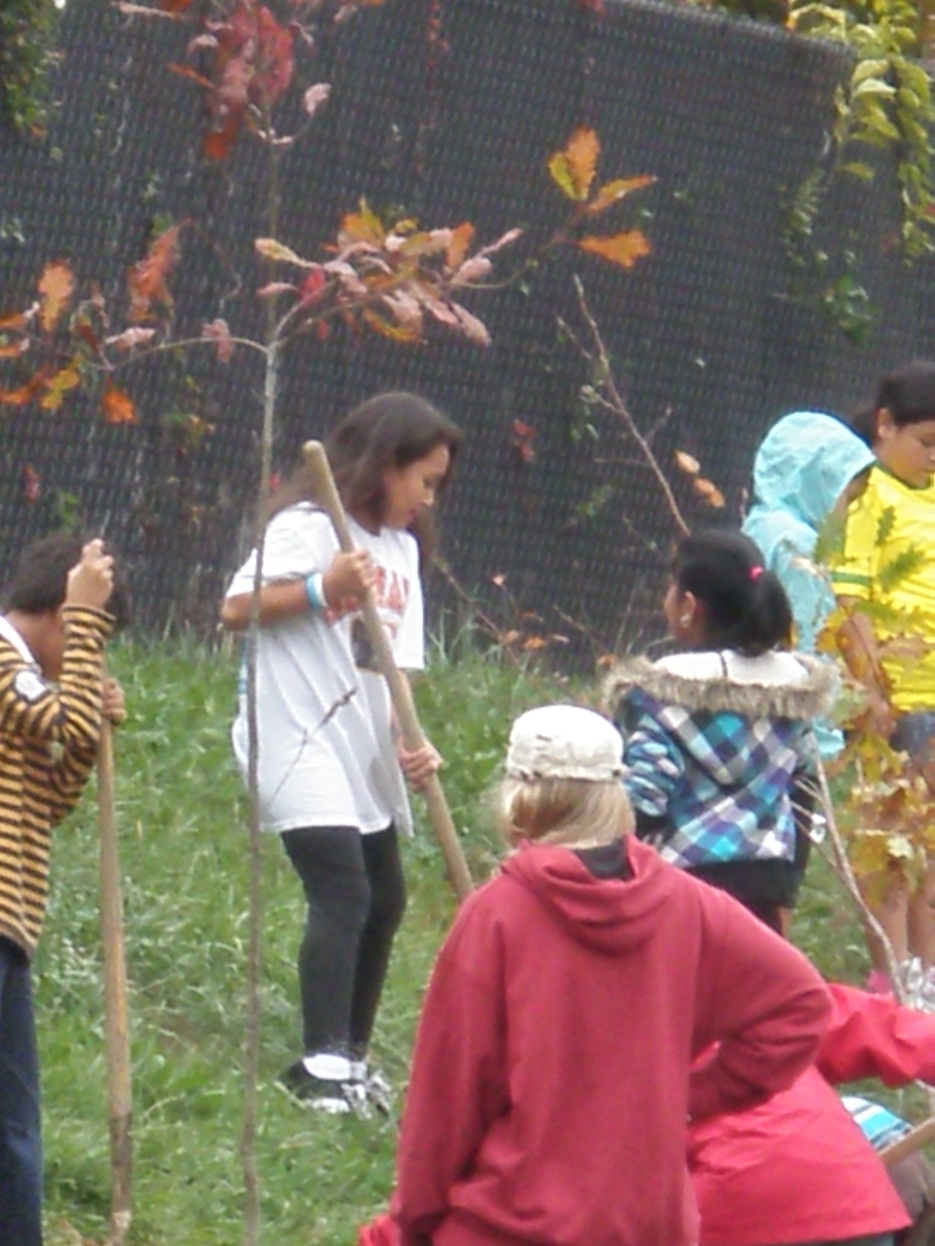 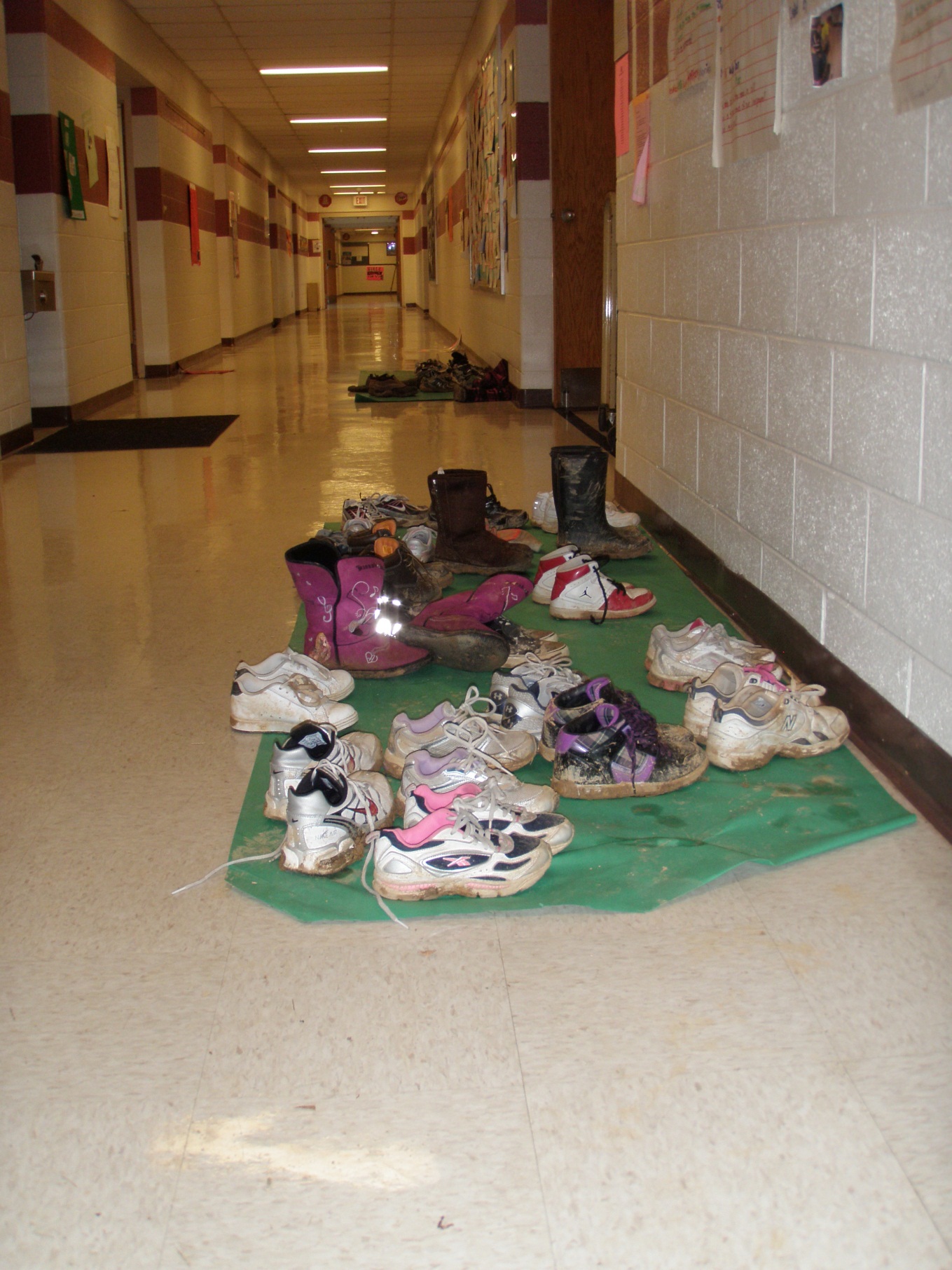 Bonus 
activity…
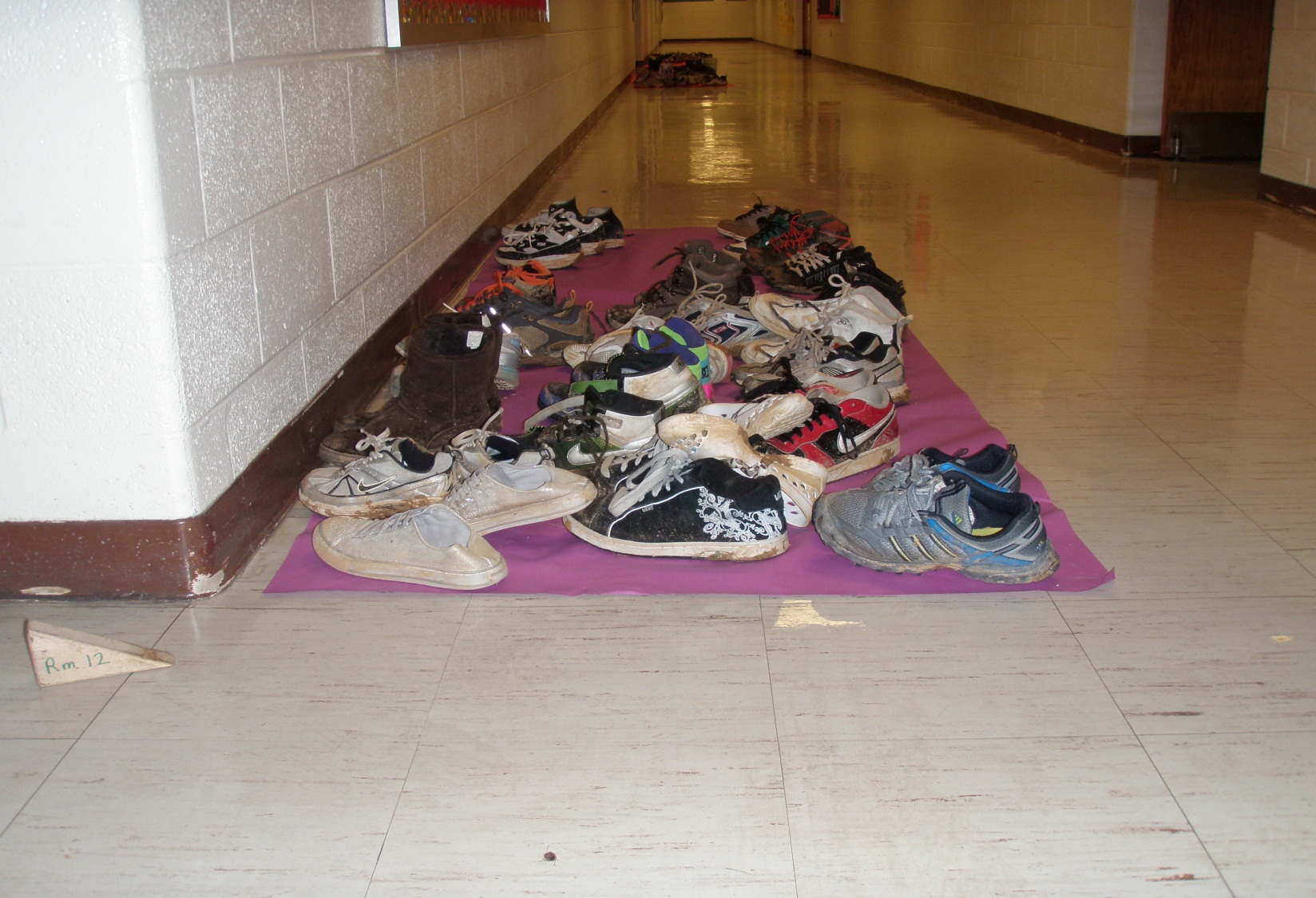 …spending the 
rest of the day
 in just your socks!
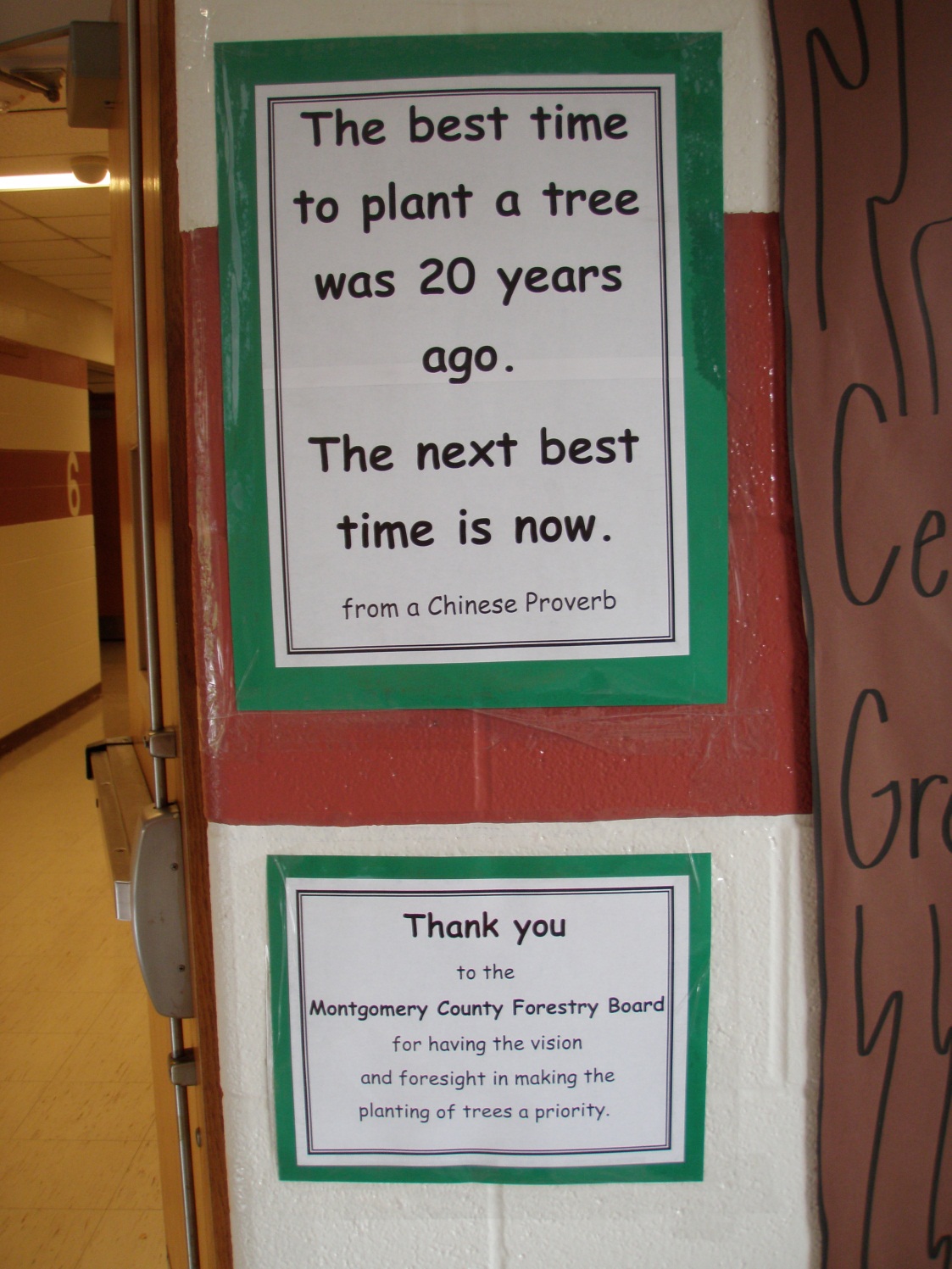 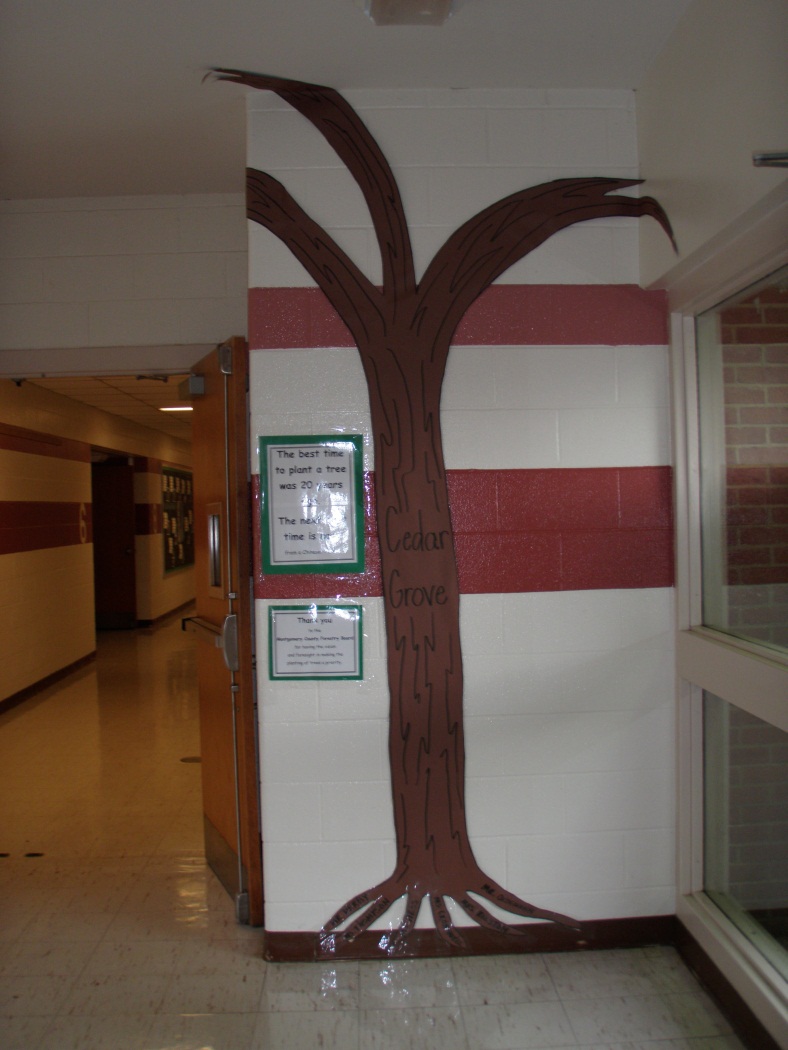 We are grateful for this wonderful opportunity!
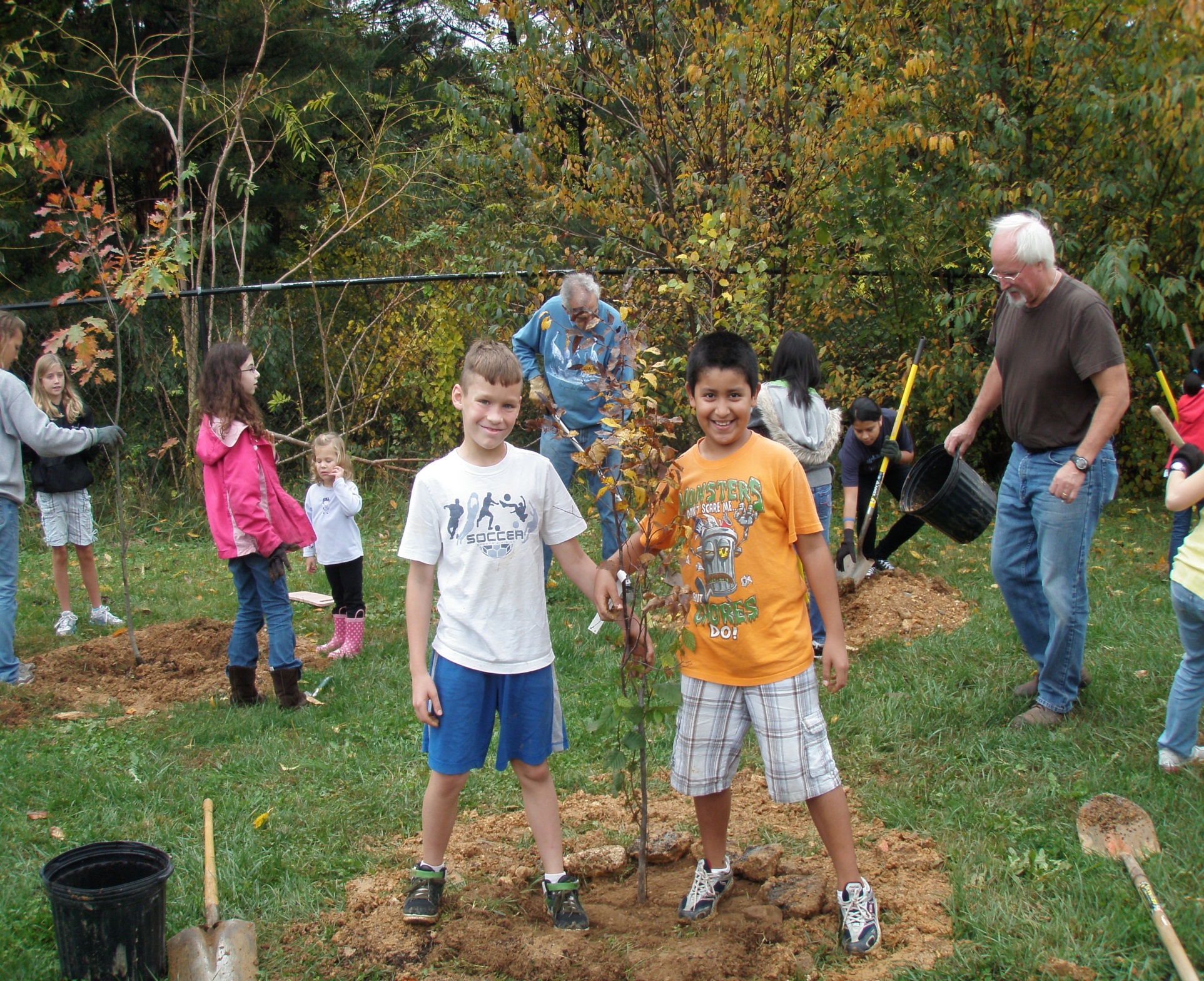 …and the earth smiled…
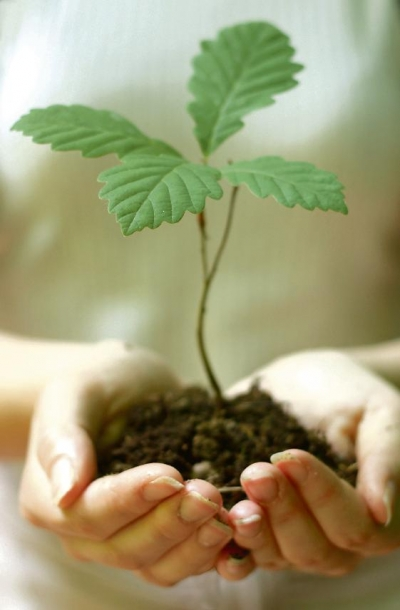 Photographs of Cedar Grove students 
appear  with parental permission.
Mitchell, Joni. “Big Yellow Taxi.” Music video by Counting Crows performing Big Yellow Taxi. (C) 2002 Interscope Geffen (A&M) Records A Division of UMG Recordings Inc.